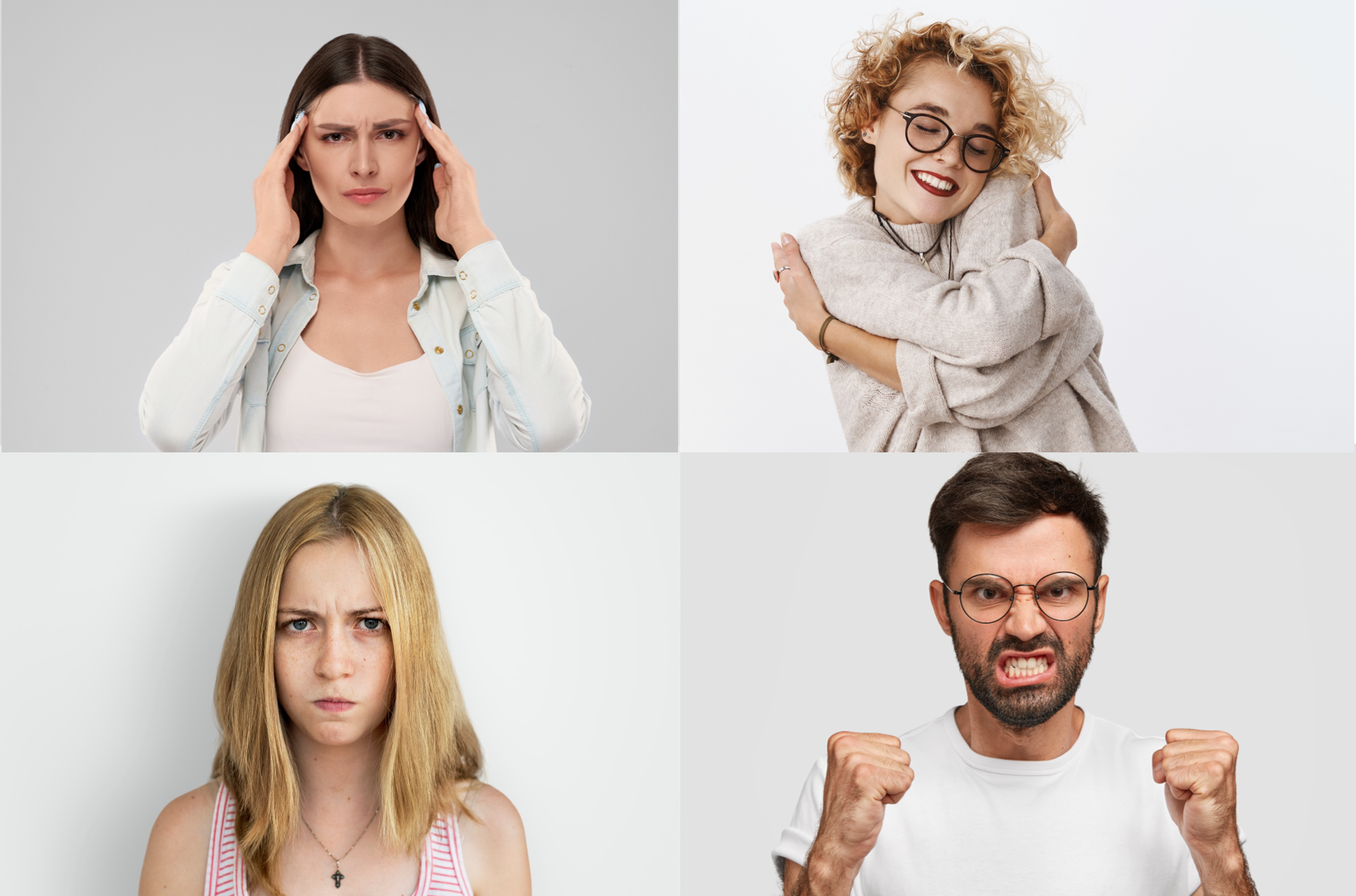 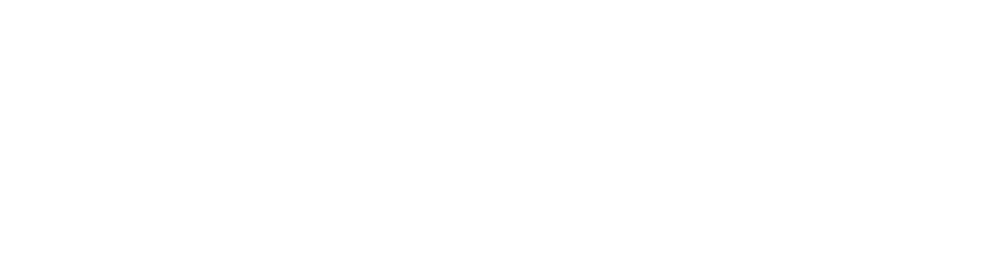 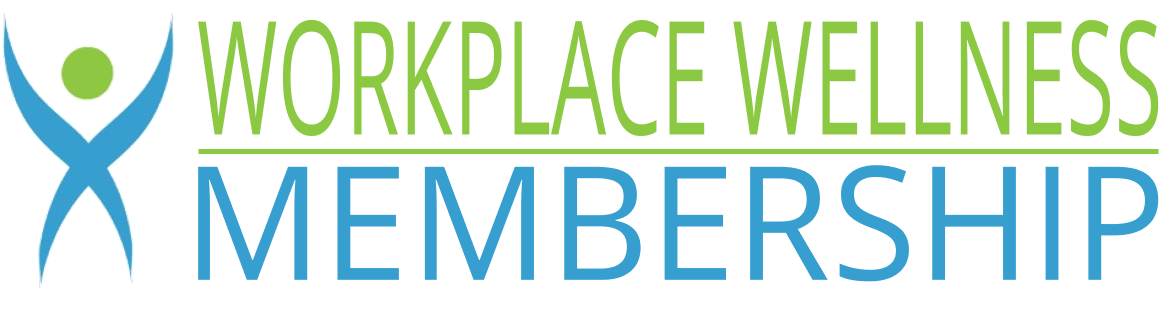 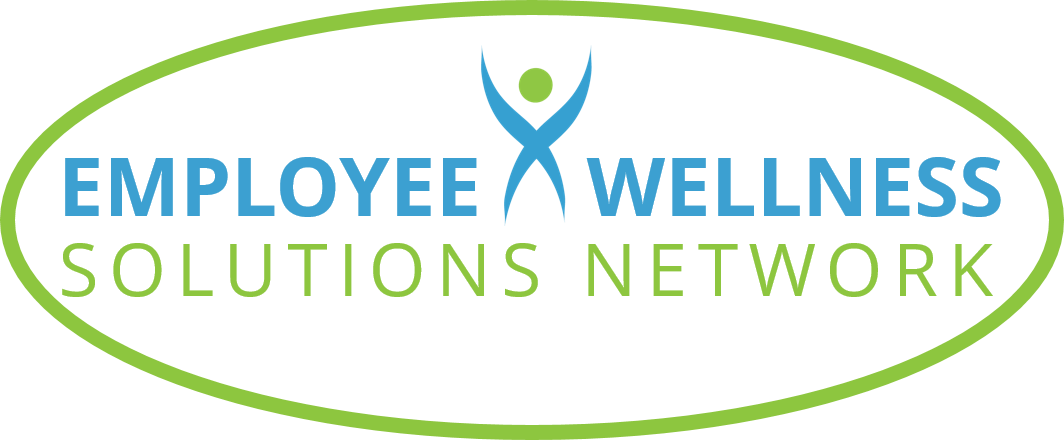 ©2023 EMPLOYEE WELLNESS SOLUTIONS NETWORK INC. – ALL RIGHTS RESERVED
[Speaker Notes: ttest]
Understand the relationship between our  emotions and our body 
Recognize the importance of both positive and negative emotions 
Learn how to effectively navigate negative emotions 
Understand how we can use our emotions productively
TODAY’S FOCUS…
Feeling What We Feel
Feeling our Feelings
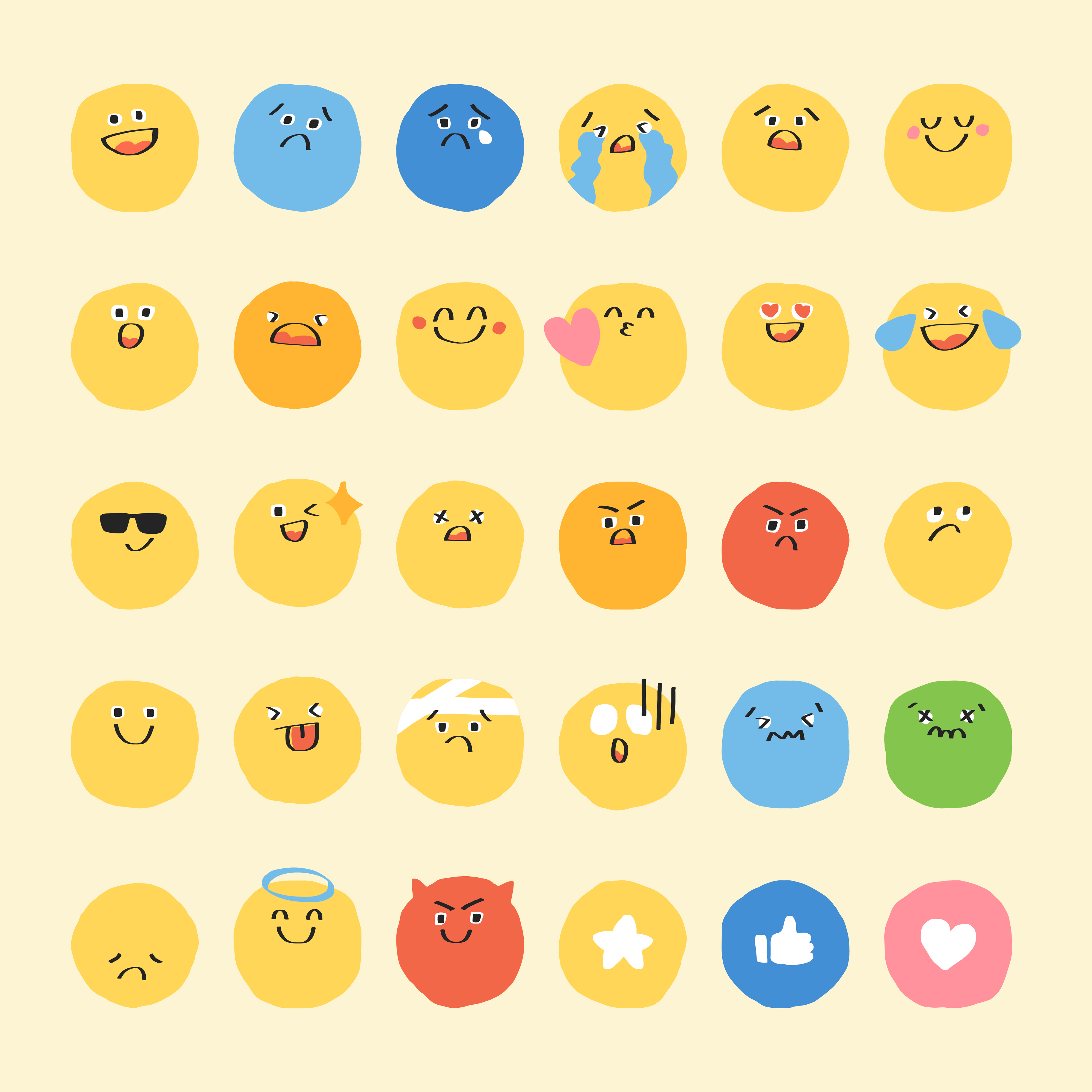 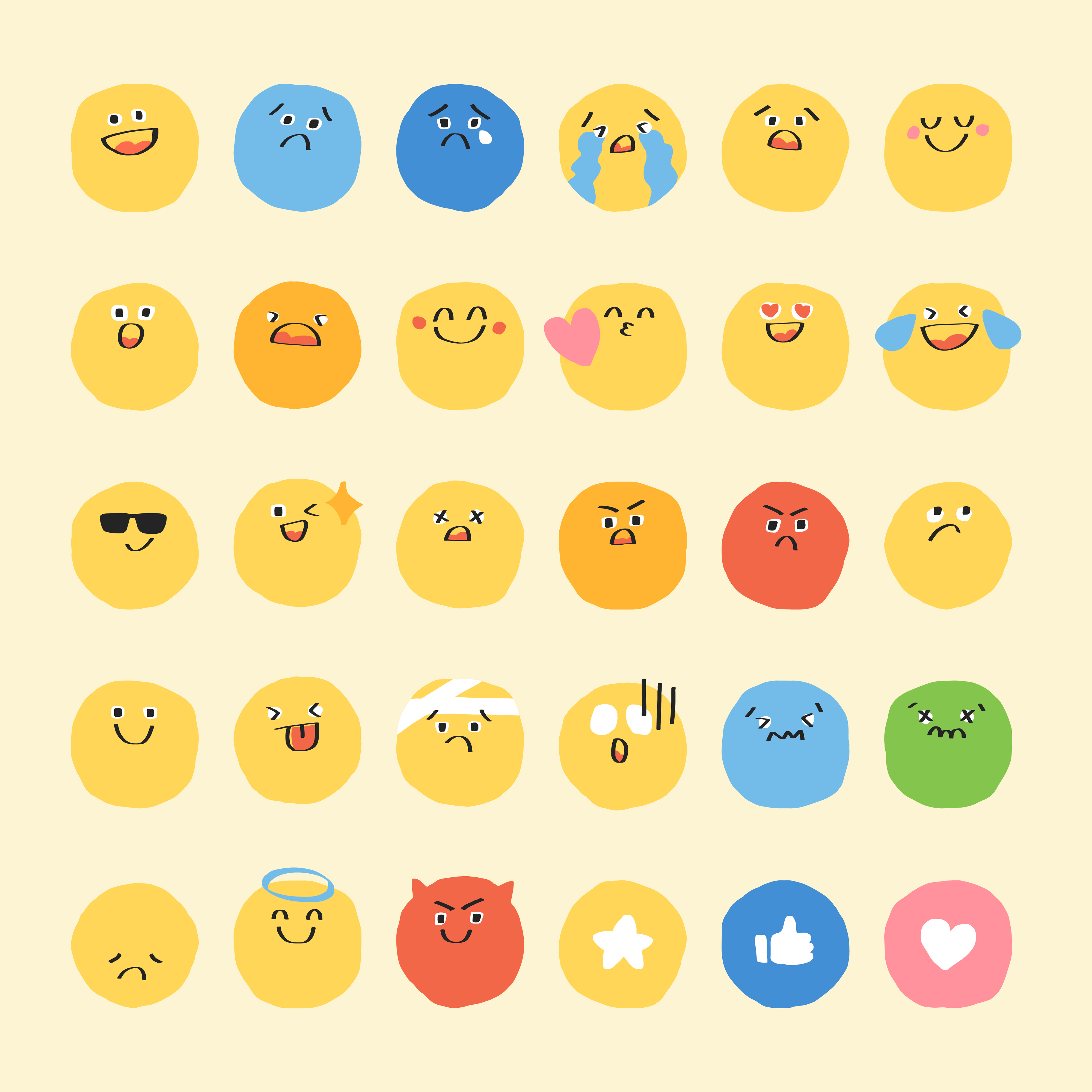 But research suggests…
Our feelings can also manifest physically within our bodies.
What does this mean?
When we’re happy, we smile and laugh.
When we’re sad, we often cry.
Feeling our Feelings
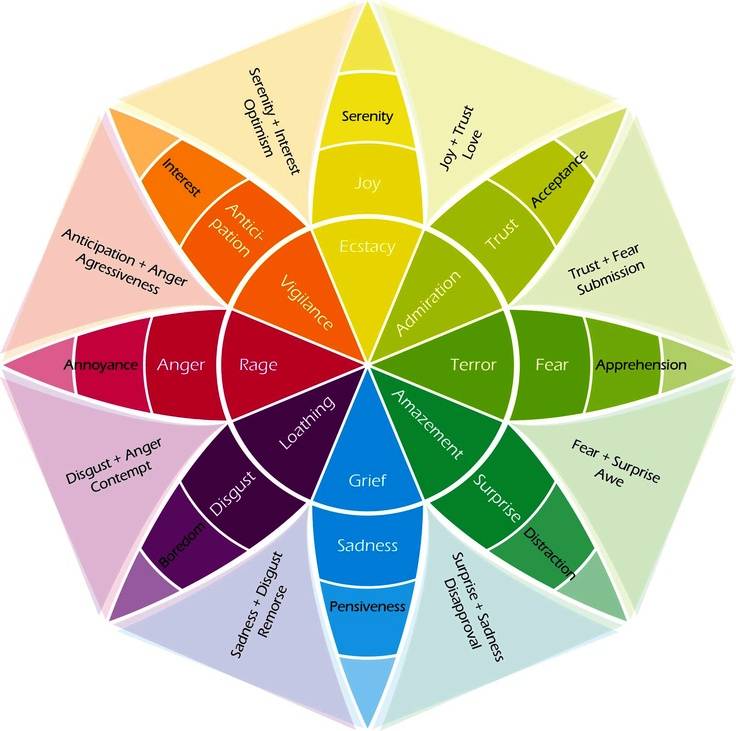 Similar to an emotion wheel, emotional body mapping can help us identify our feelings.  
Think about times when: 
You feel butterflies in your stomach when you’re excited.
Your chest feels tight when you’re anxious about a presentation. 
Your jaw is stiff after an angry argument.
Feeling our Feelings
Body mapping shows how different emotions activate different parts of the body.
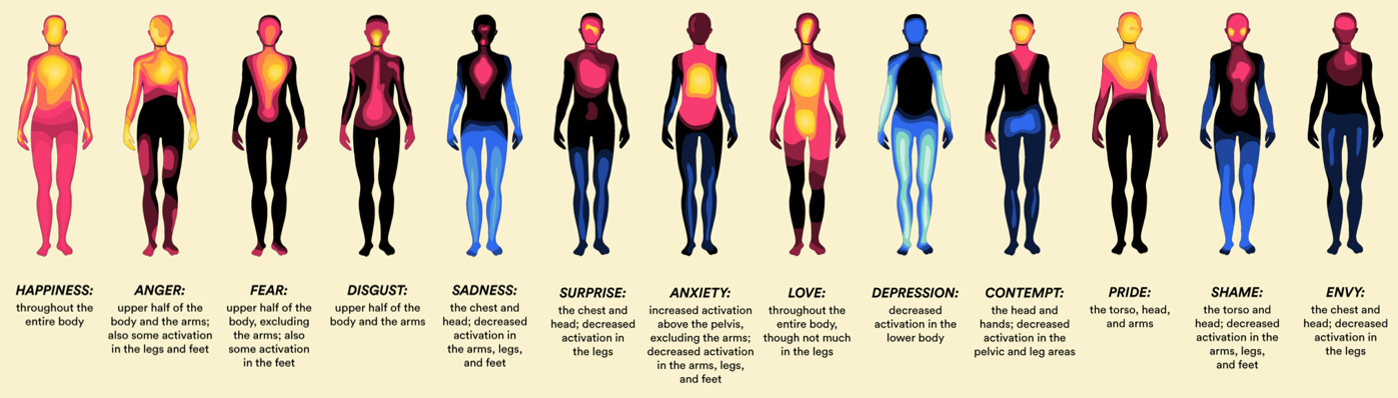 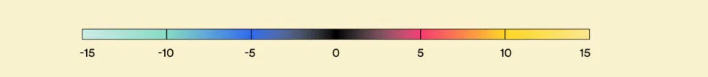 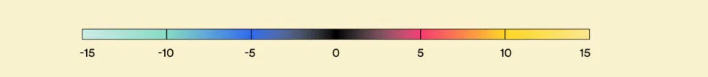 cooler colours = less activity
warmer colours = more activity
Unprocessed Emotions
Sometimes, we don’t want to feel certain emotions – usually the negative – so we avoid dealing with them. 
When emotion isn’t fully processed, it can become repressed or “stuck” in our bodies.
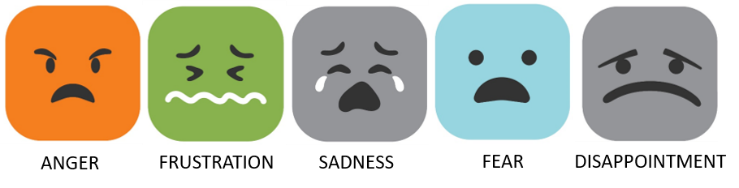 Unprocessed Emotions
Stuck emotions can lead to concerns – both mental and physical:
Mental health issues
Increased stress and anxiety 
Muscle tension and pain 
Nausea and digestive problems
Changes in appetite 
Fatigue and sleep problems
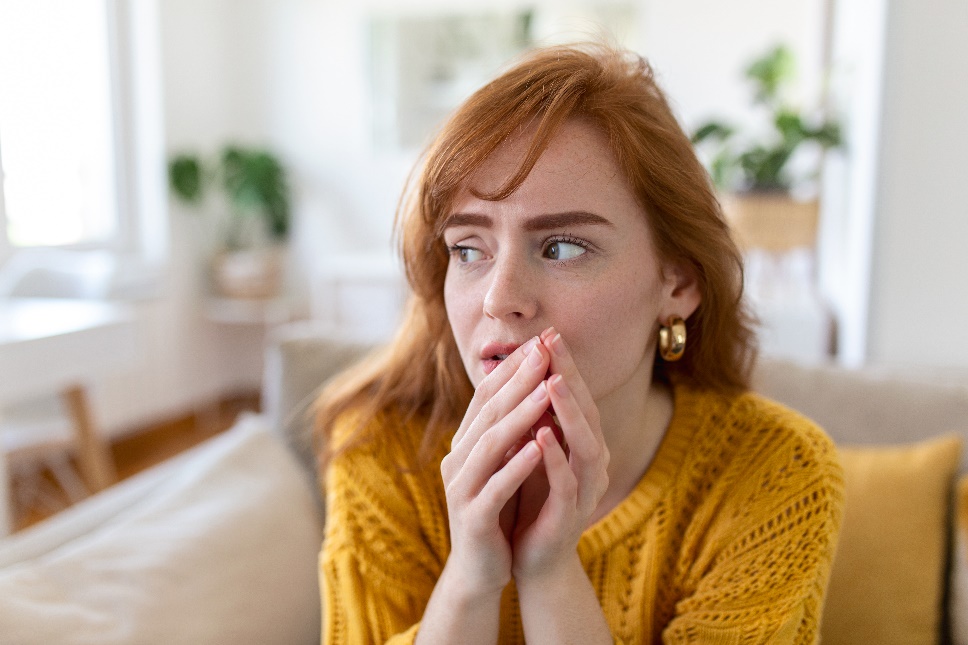 How to Know if You Have Repressed Emotions
Feeling nervous, low, or stressed. 
Feeling uneasy or uncomfortable with others’ feelings.
Feeling irritated when asked about your feelings.
Usually cheerful and calm because you don’t linger on things that upset you.
Going along with situations despite what you need/want.
Using unhealthy activities as distractions from your feelings.
Avoid being alone.
Being passive-aggressive when dealing with upsetting situations.
Make Processing Emotions a Habit
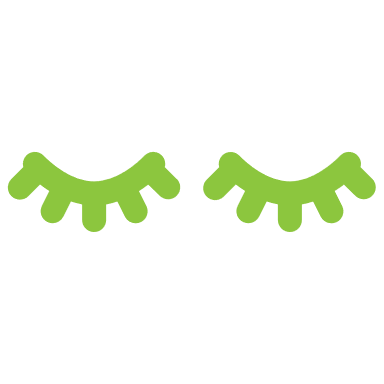 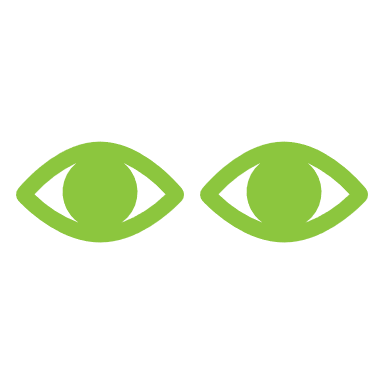 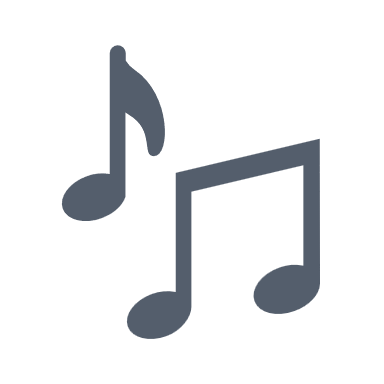 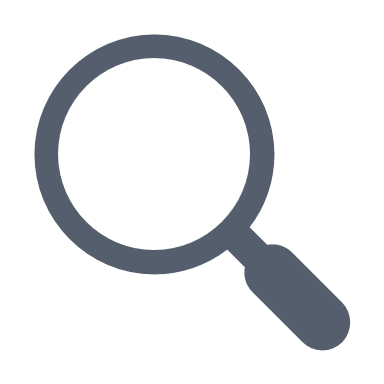 Practice stillness
Recognize your signs
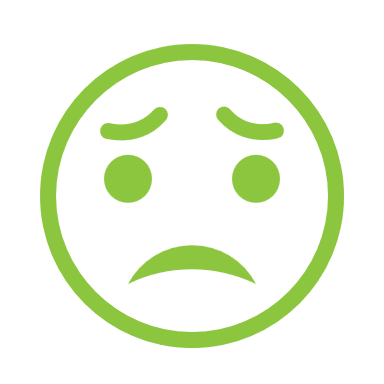 Acknowledge your feelings
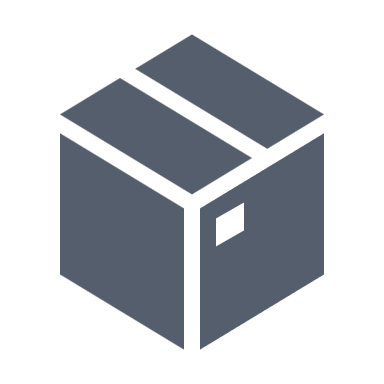 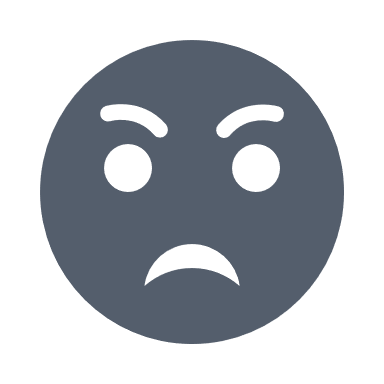 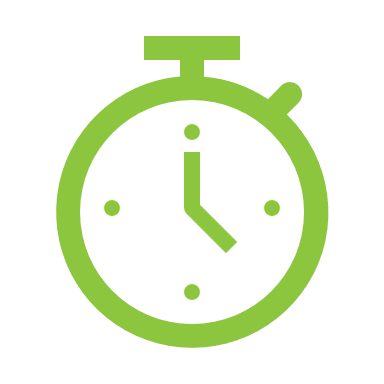 Compartmentalize
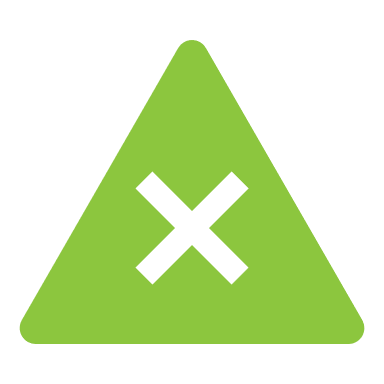 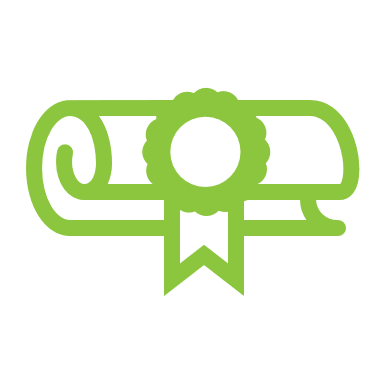 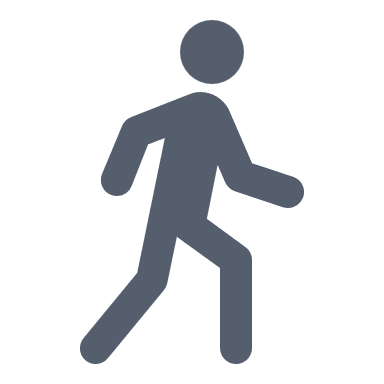 Move intentionally
Recognize rumination
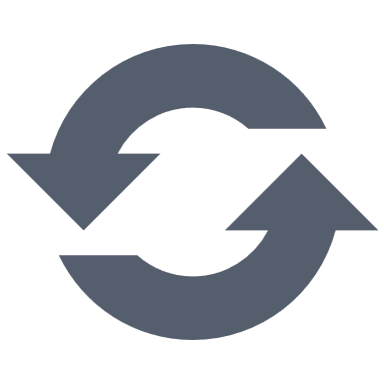 Positive and Negative
Positive and Negative
Emotions are a meaningful part of our human experience. 
We tend to label emotions as good or bad, positive or negative.
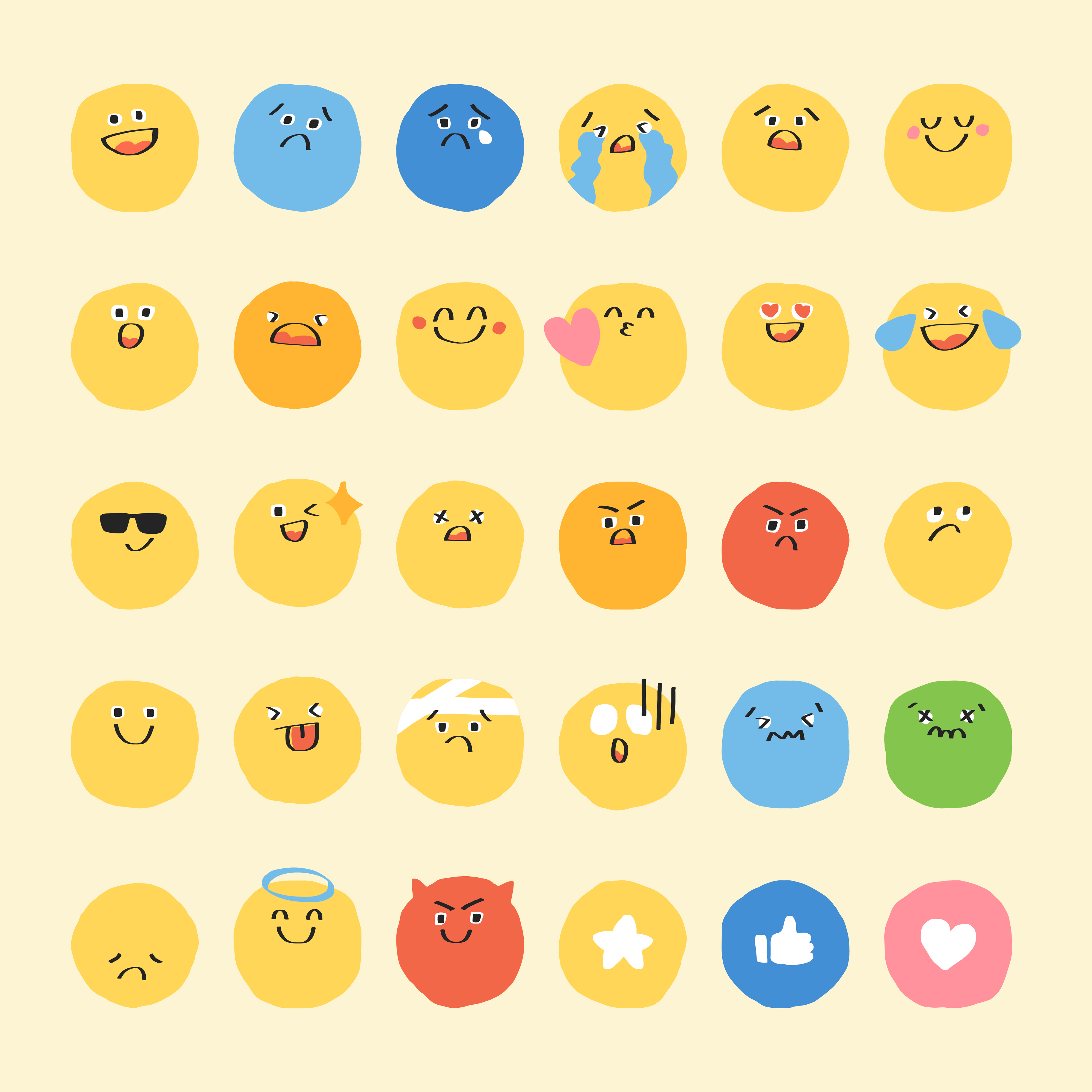 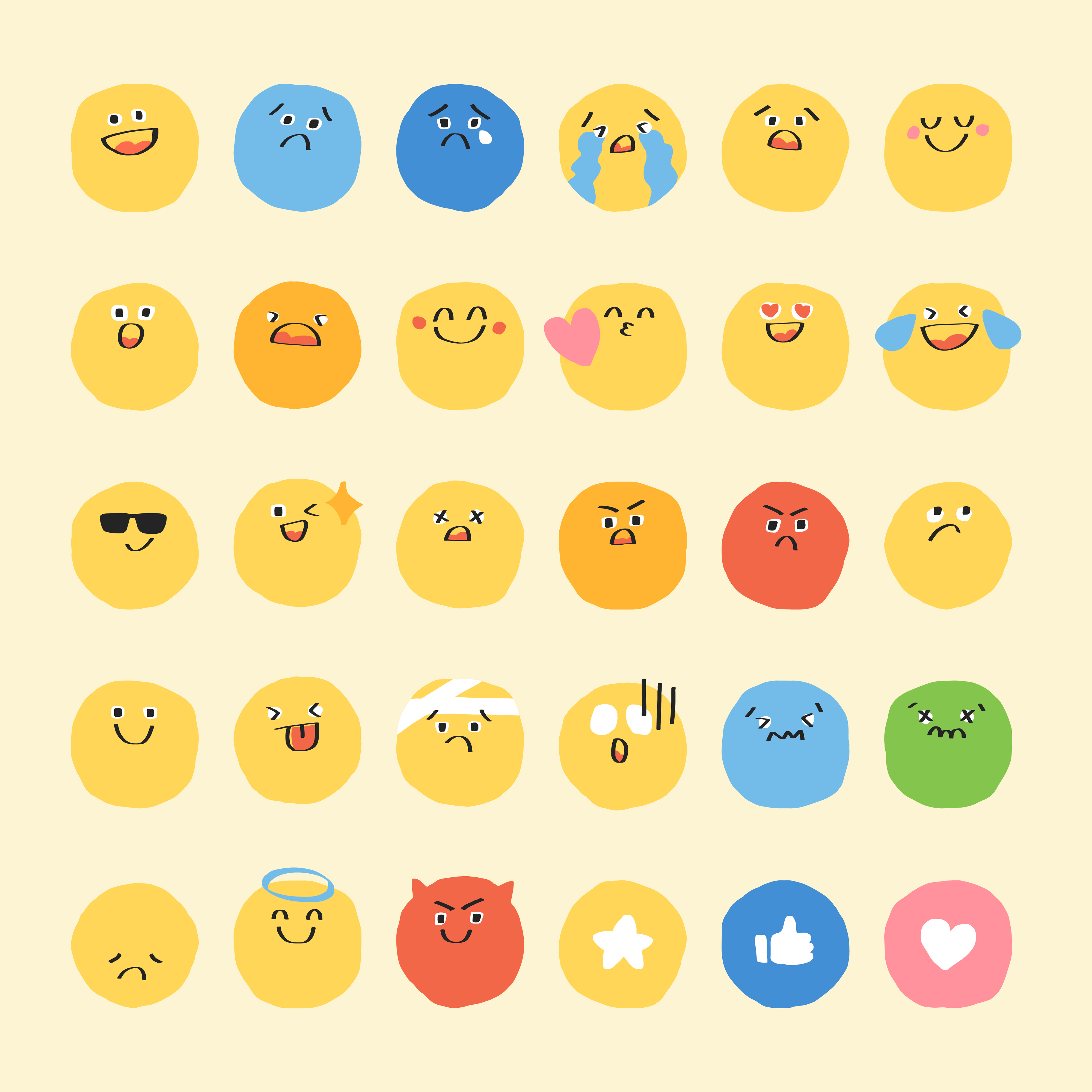 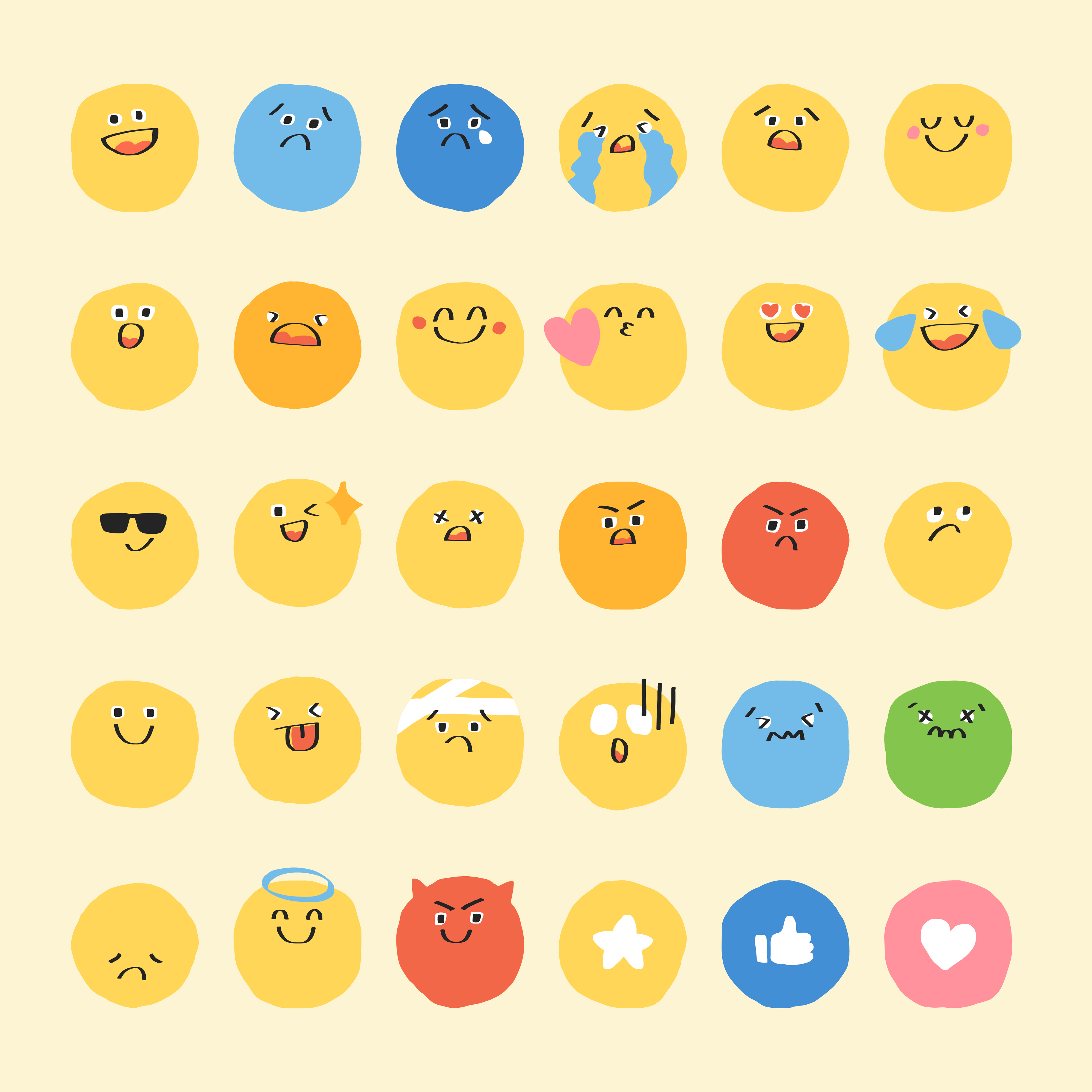 …But each emotion comes with physical reactions and feelings that are perfectly normal and, in most cases, completely healthy.
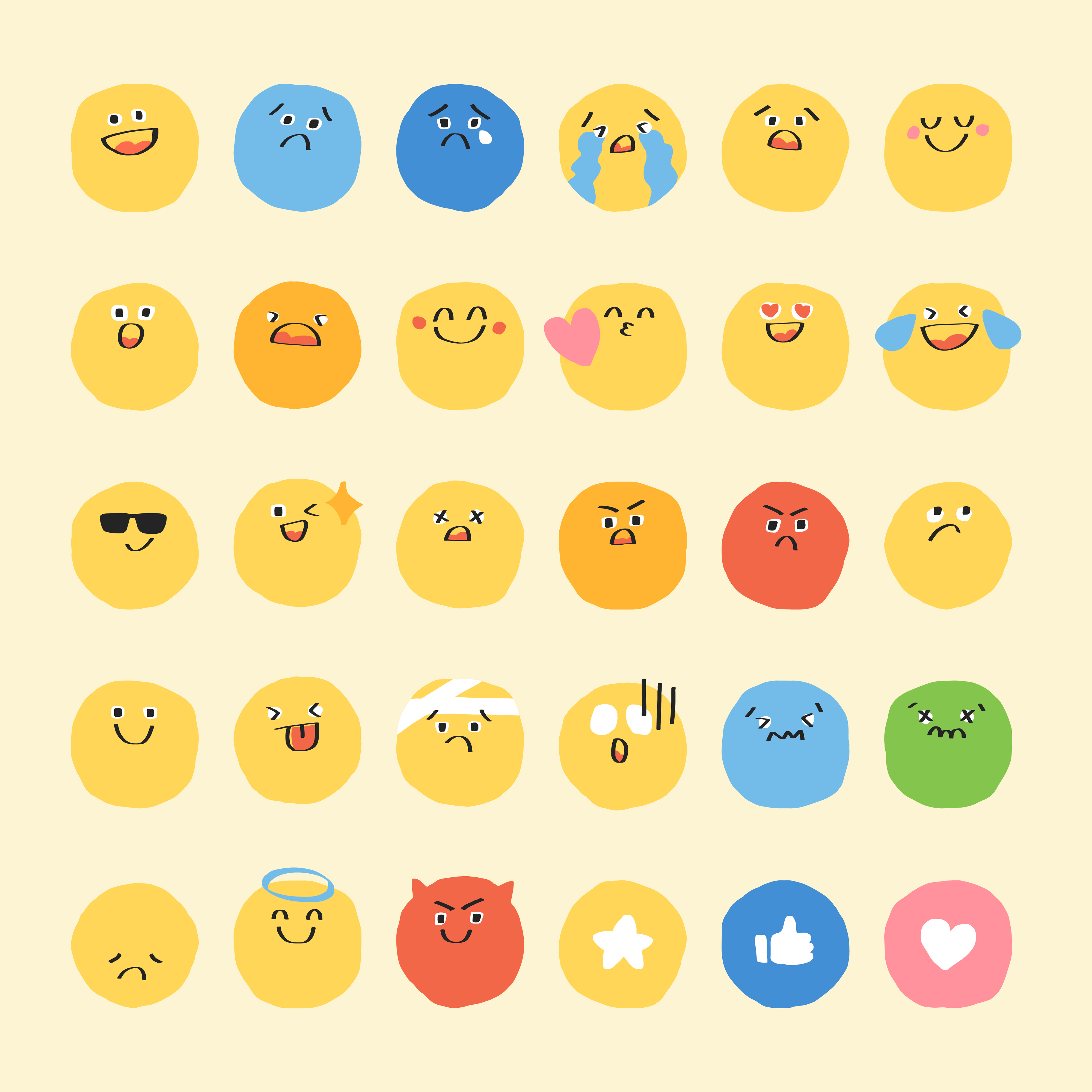 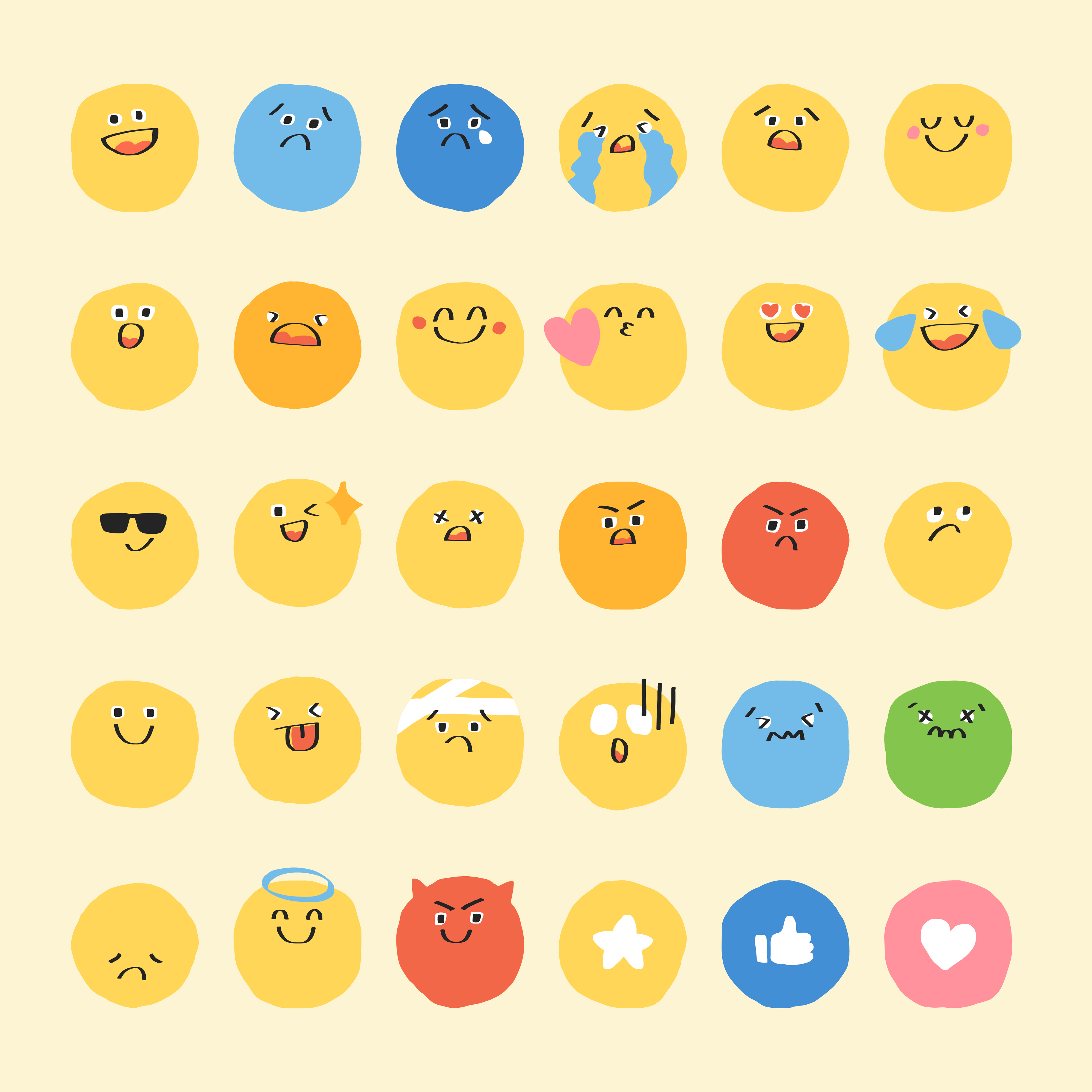 There’s a Place for Both
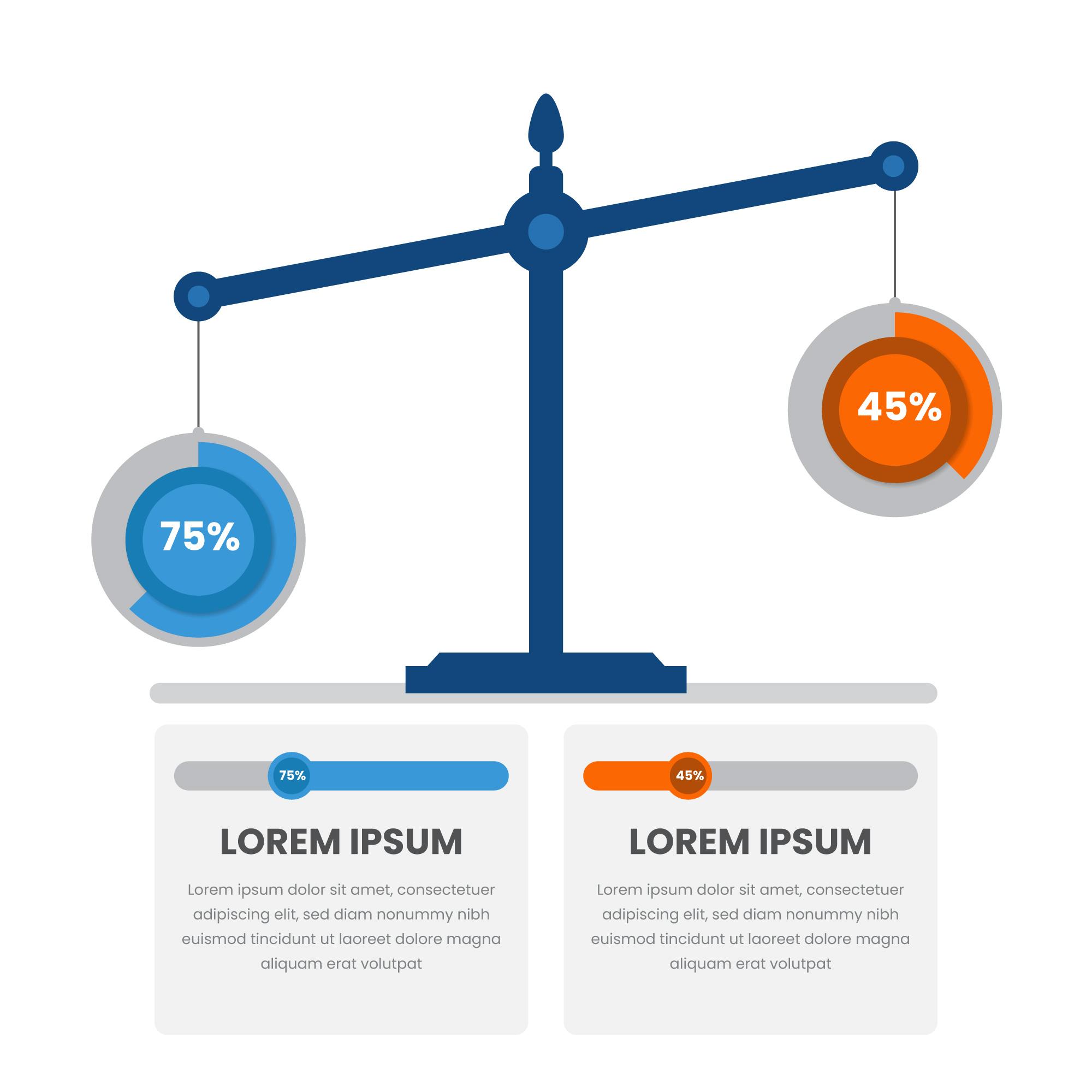 Positive emotions have been linked to good health and personal success…
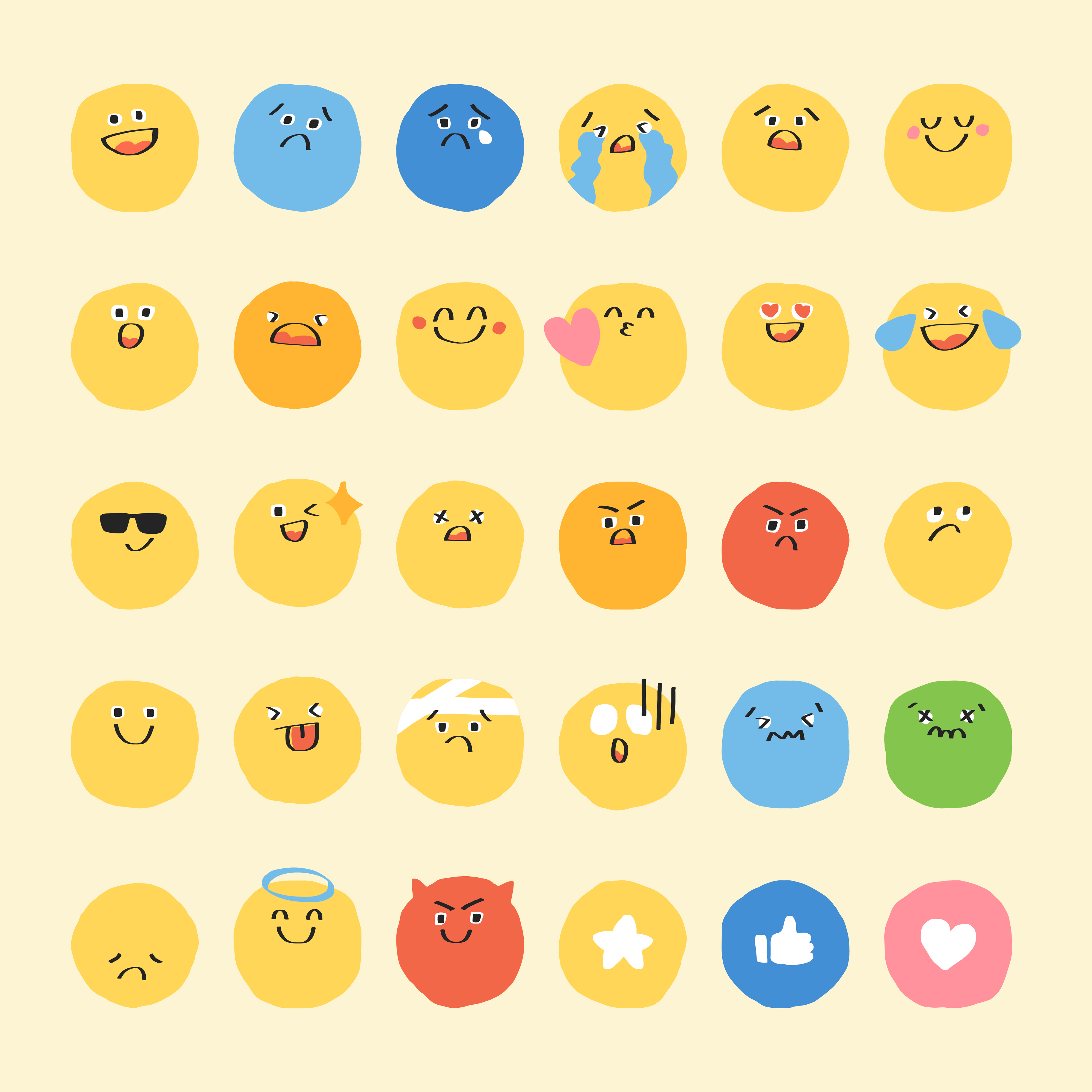 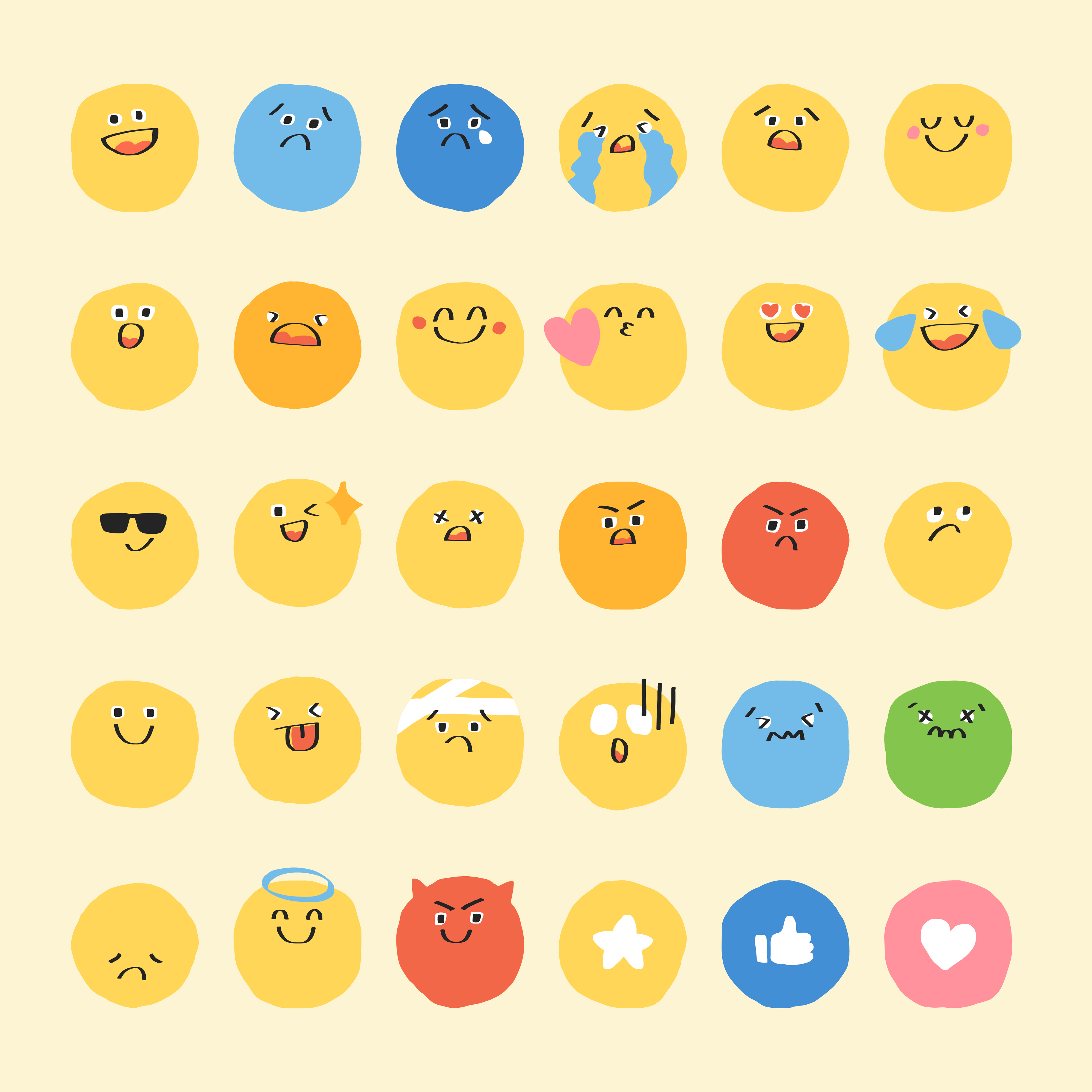 But negative emotions can provide valuable information.
Positive and Negative
While we prefer positive emotions, negative ones can: 
Help us become more self-aware. 
Motivate us to act and make necessary changes.
Help us make better decisions. 
Fosters gratitude, appreciation, and compassion.
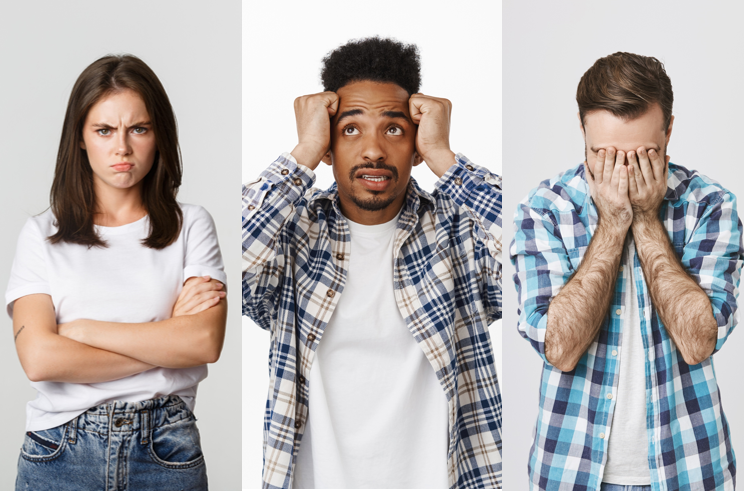 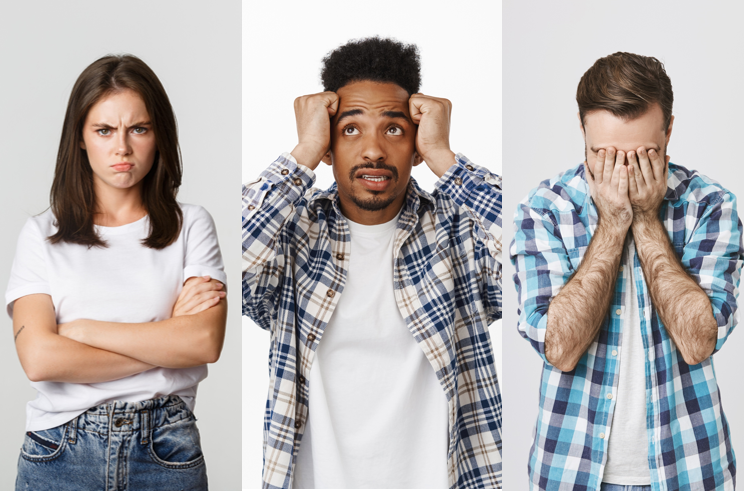 Navigating the Negative
Our Negativity Bias
While we prefer positive emotions and experiences, we have a natural bias toward the negative.
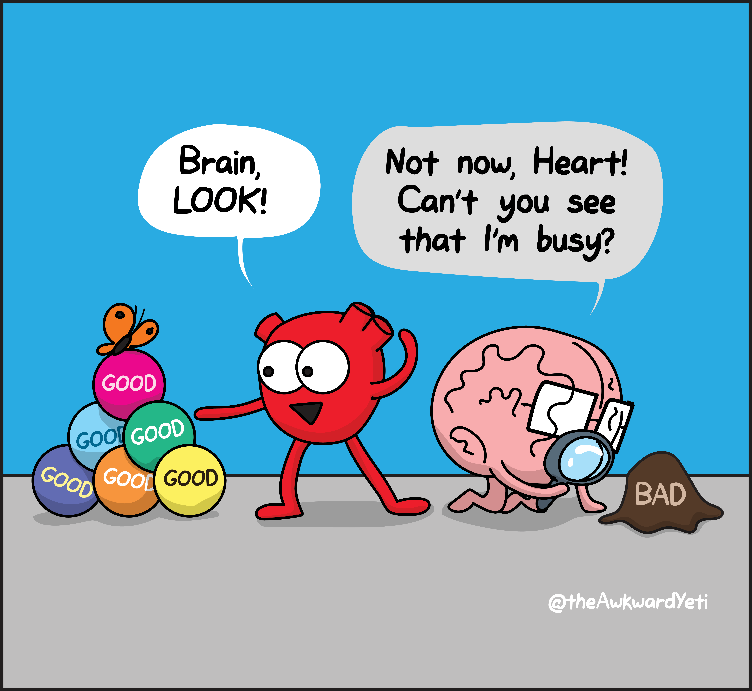 Wired to be Negative?
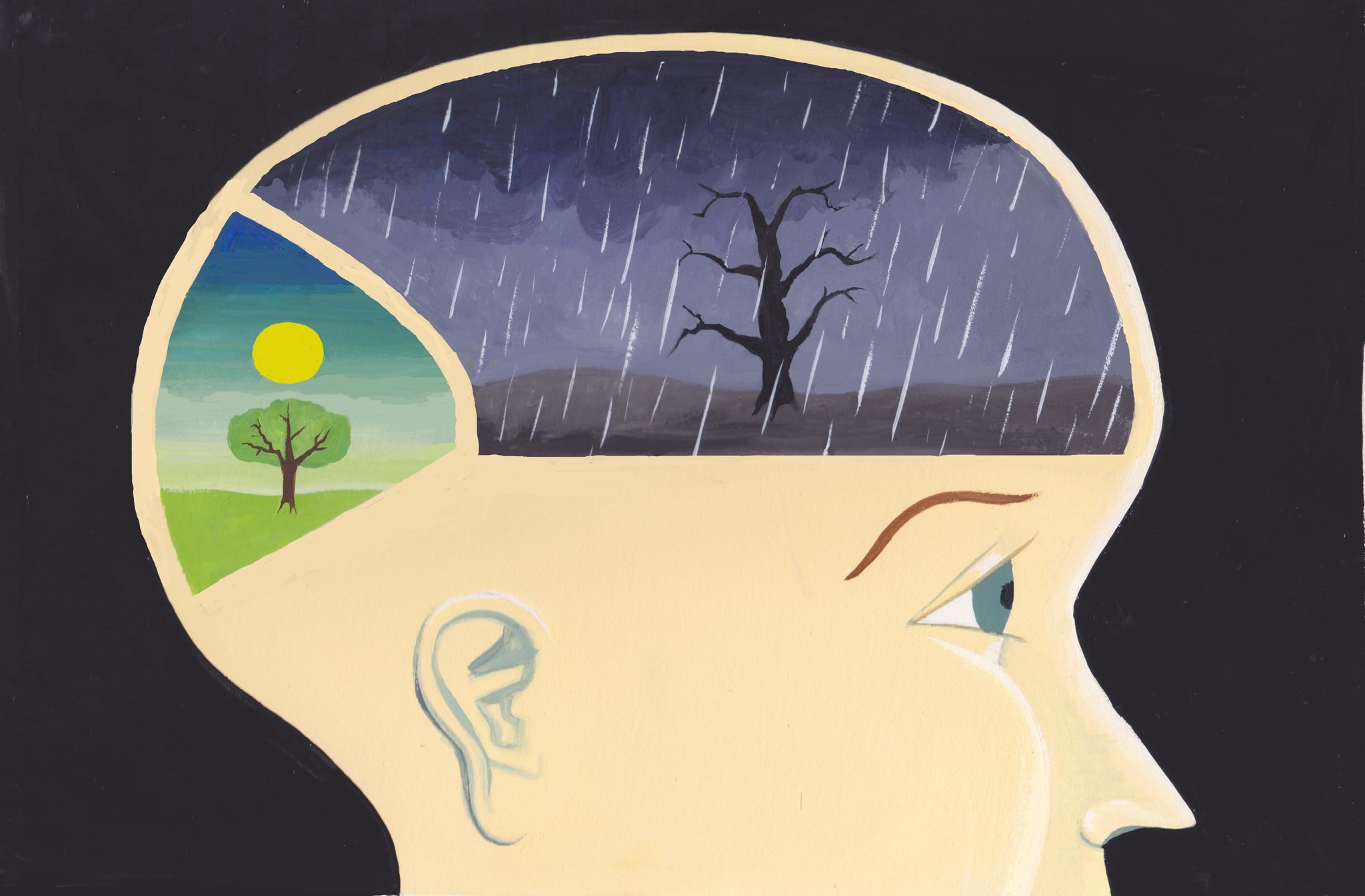 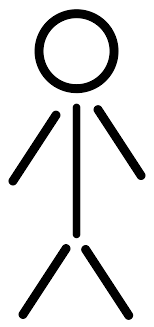 GAIN
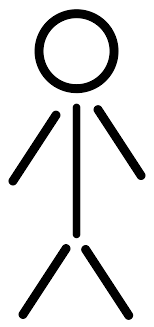 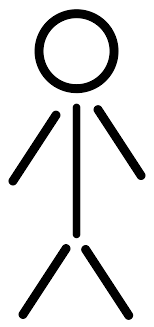 GAIN
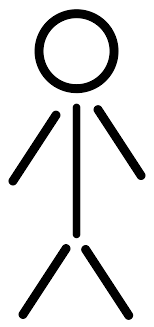 LOSS
Our Negativity Bias
This bias impacts how we feel, think, and act. 
It makes our emotional response to negative events feel stronger. 
We pay more attention to bad things, which makes them seem more important.
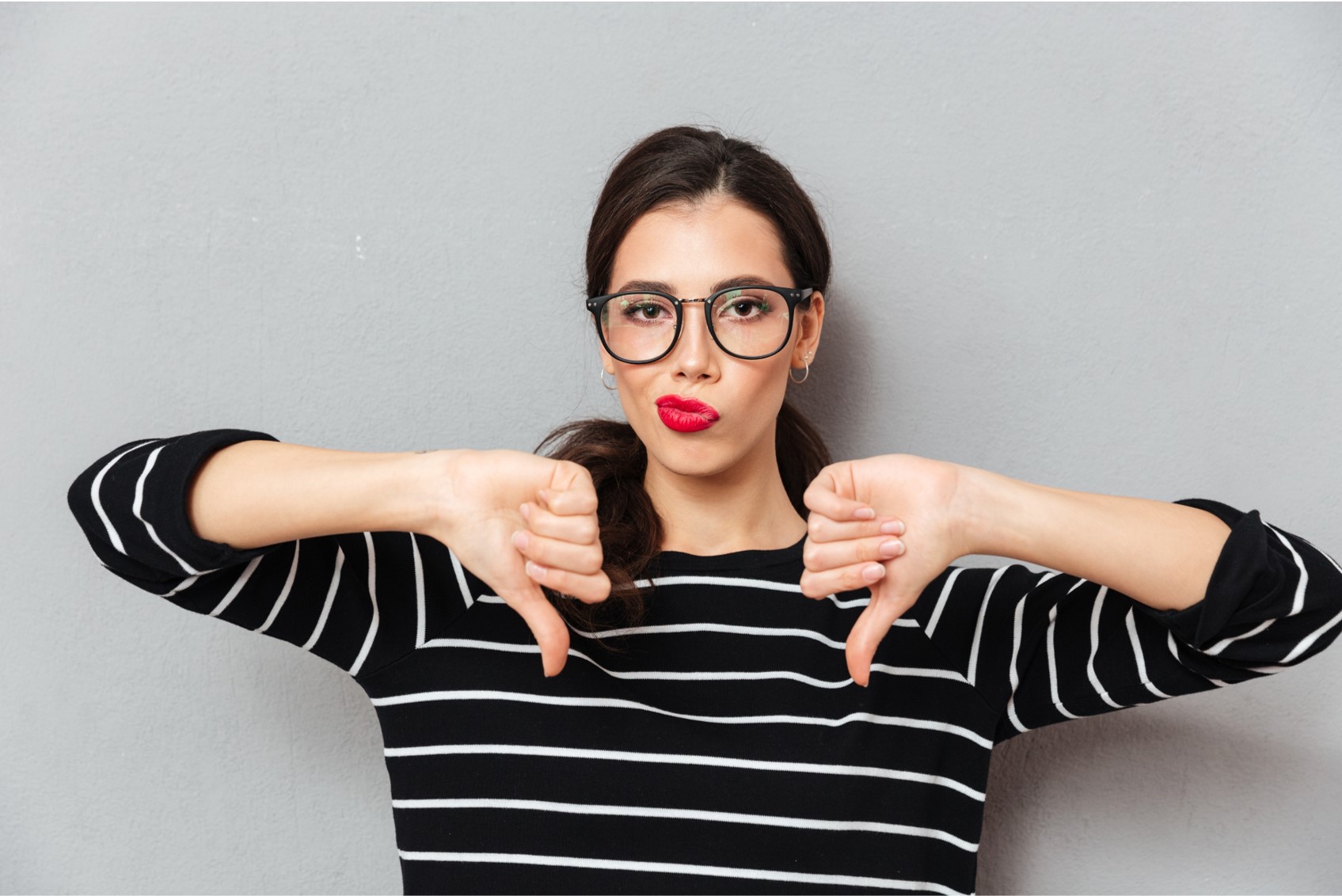 Beat the Bias



Challenge negative self-talk
Practice mindfulness
Establish new patterns
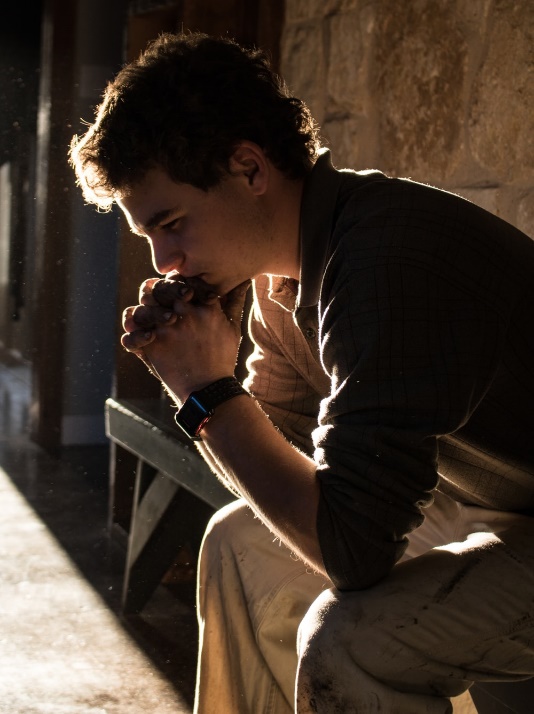 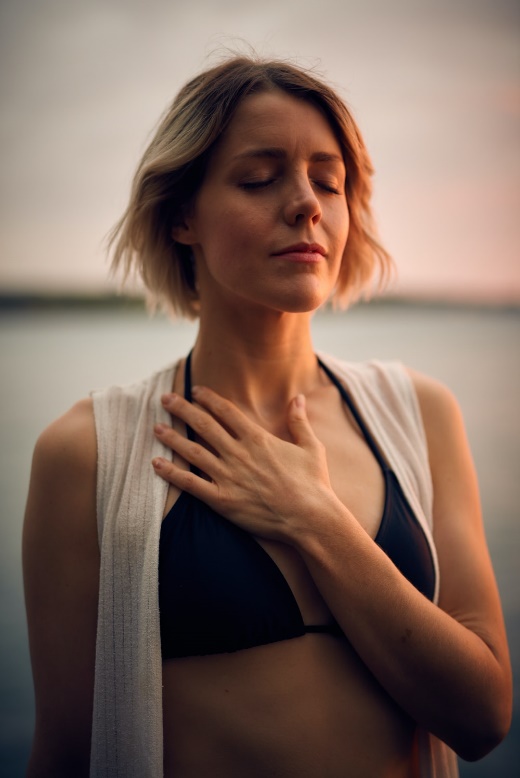 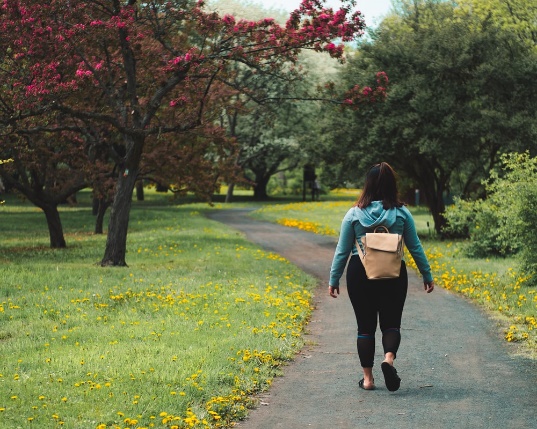 How to Handle Negative Emotions
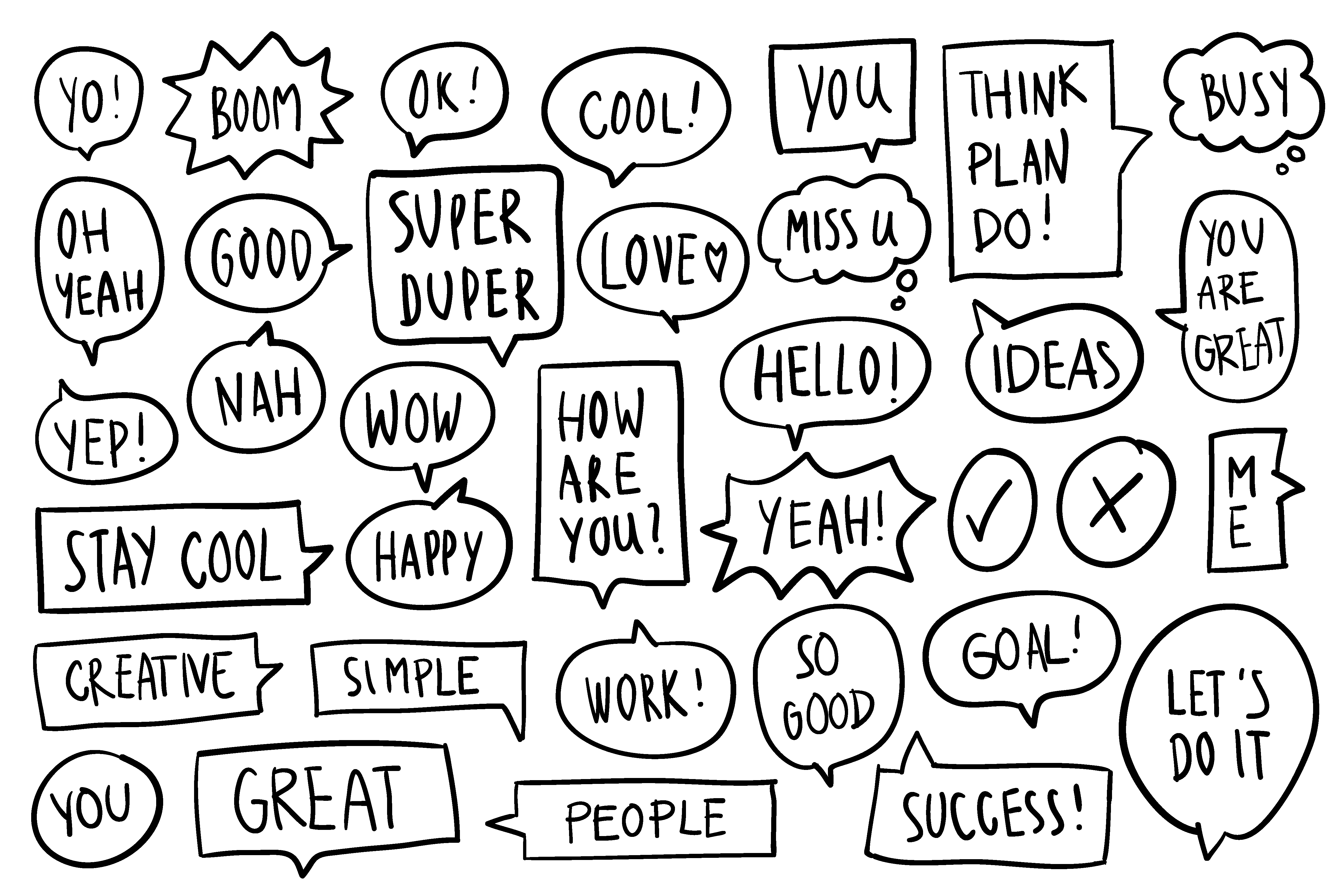 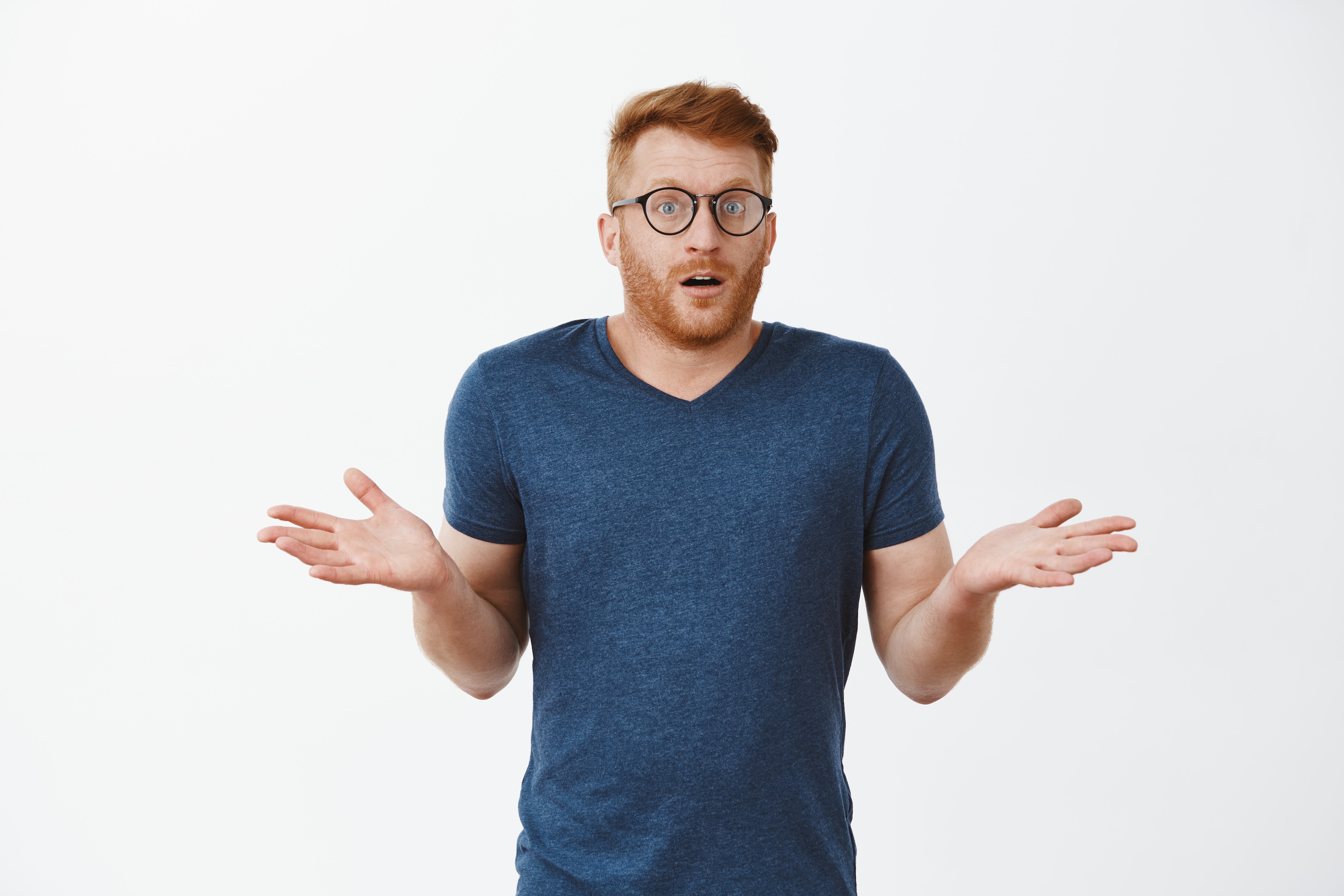 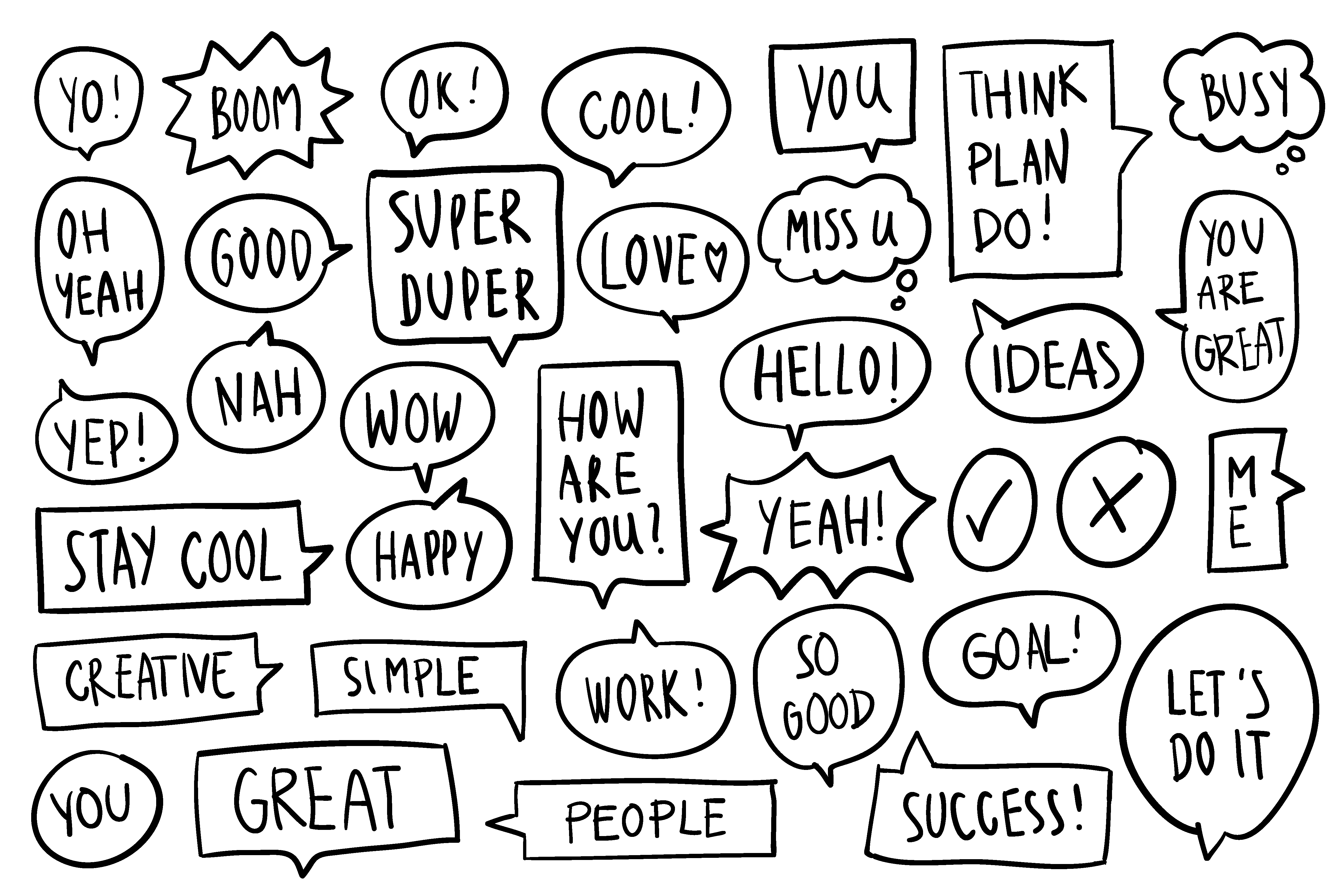 Assess negative emotions and use them for personal growth.
Accept them and engage in activities that counter-balance their impact.
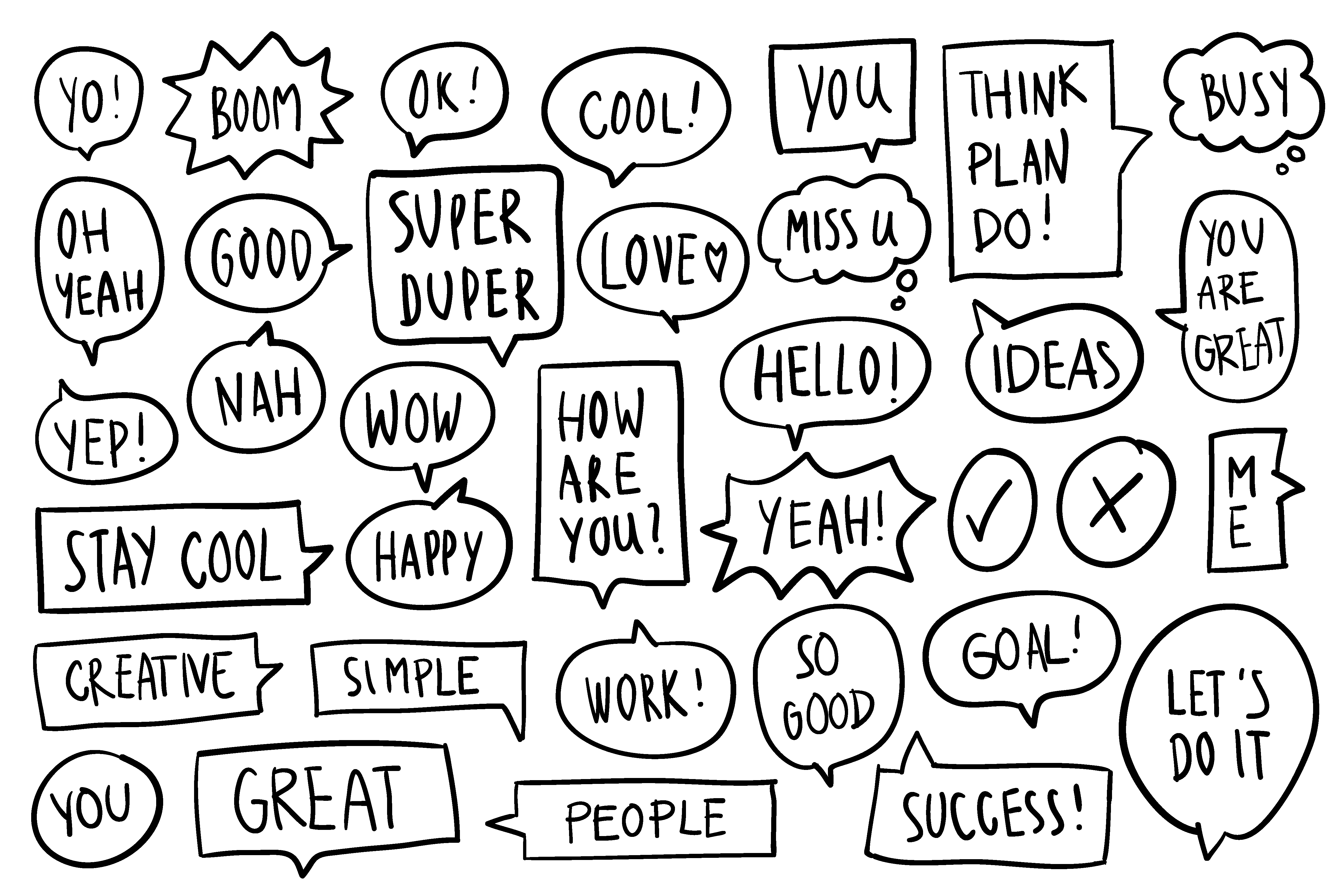 How to Handle Negative Emotions
T
Teach & learn
H
Hedonic well-being & happiness
Tears of Hope 
Psychologist, Ceri Sims
Express & enable sensory and embodied experiences
E
O
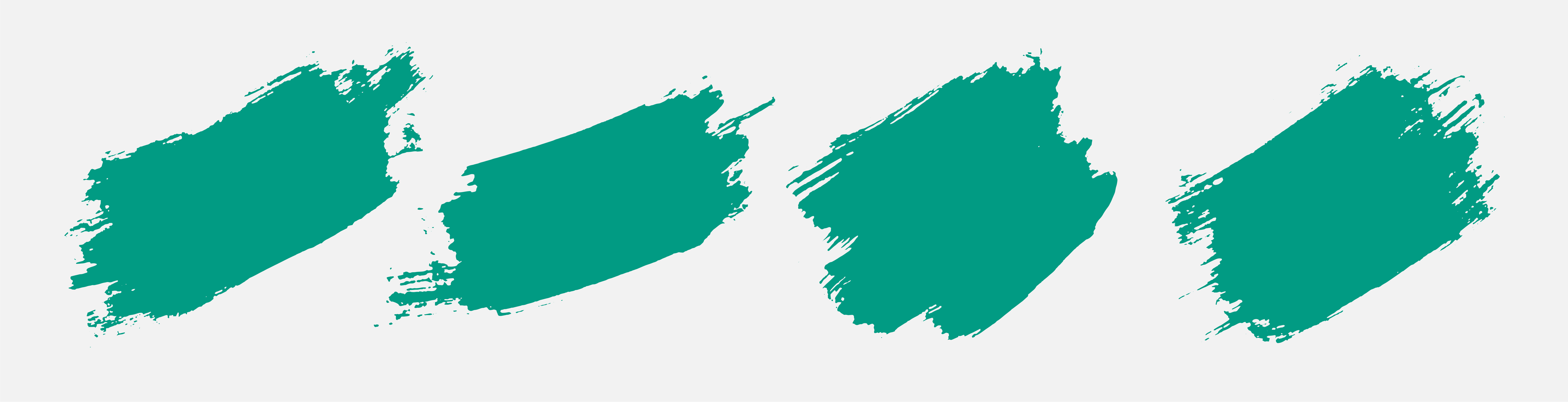 Observe & attend to
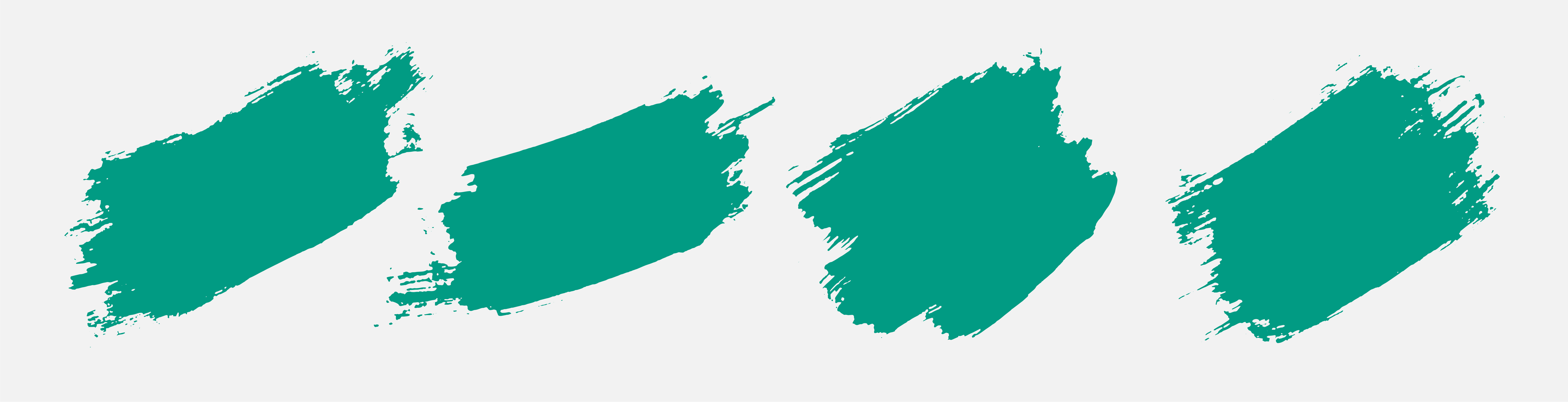 A
Accept & befriend
P
Physiology & behavioural changes
R
Reappraise & reframe
E
Eudaimonia
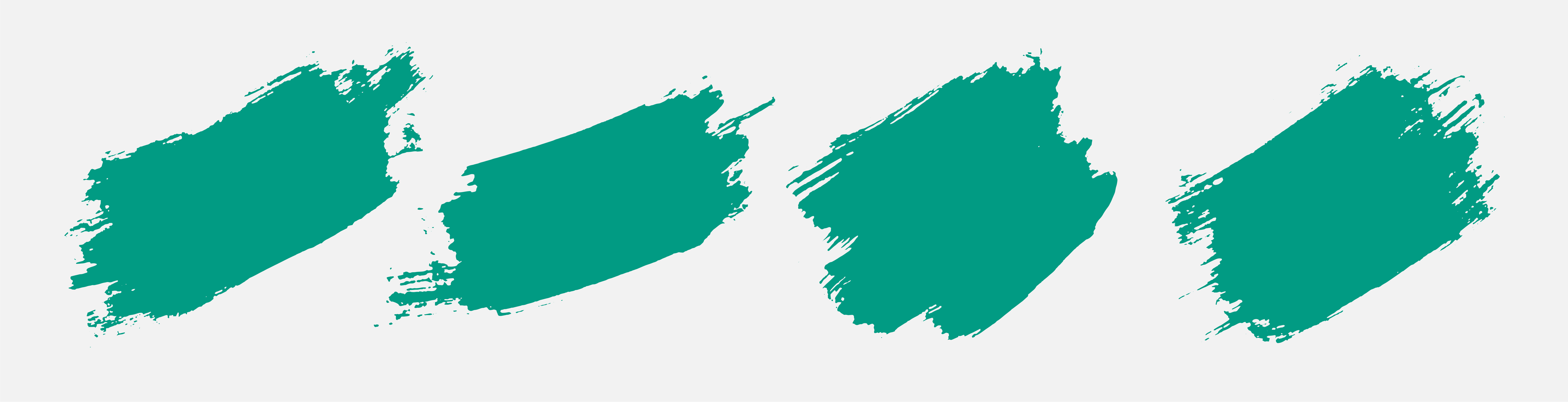 S
Social support
How to Handle Negative Emotions
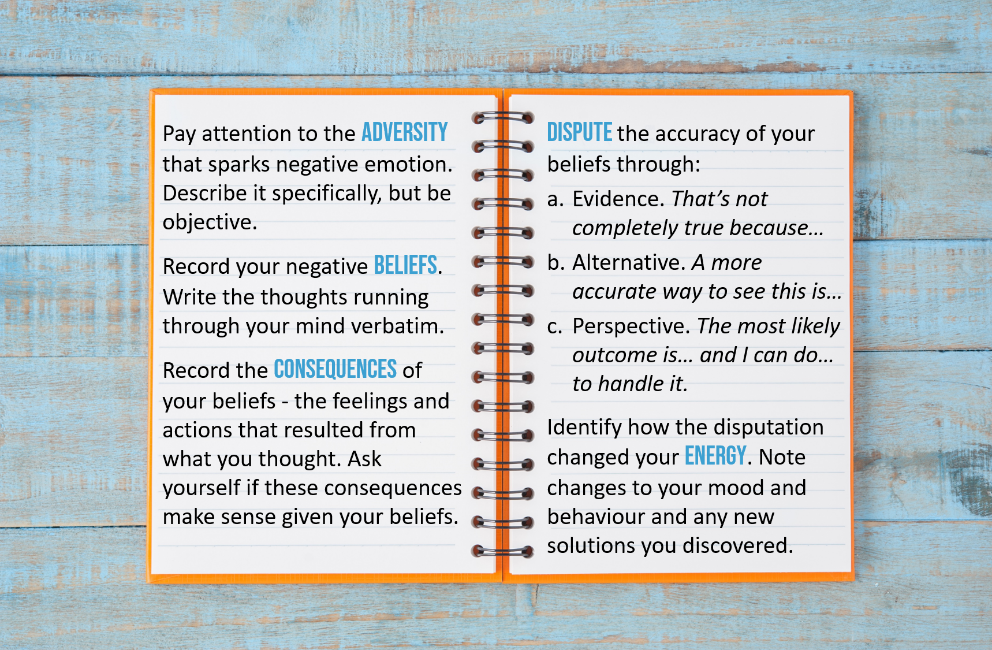 The ABCDE Disputation Technique
Dr. Martin Seligman, Positive Psychology Expert
The Power of Emotion
Use Your Moods
Research shows a link between our emotions and our performance - different emotions are useful for different tasks.
So… we can learn how to match our emotions with the tasks we do.
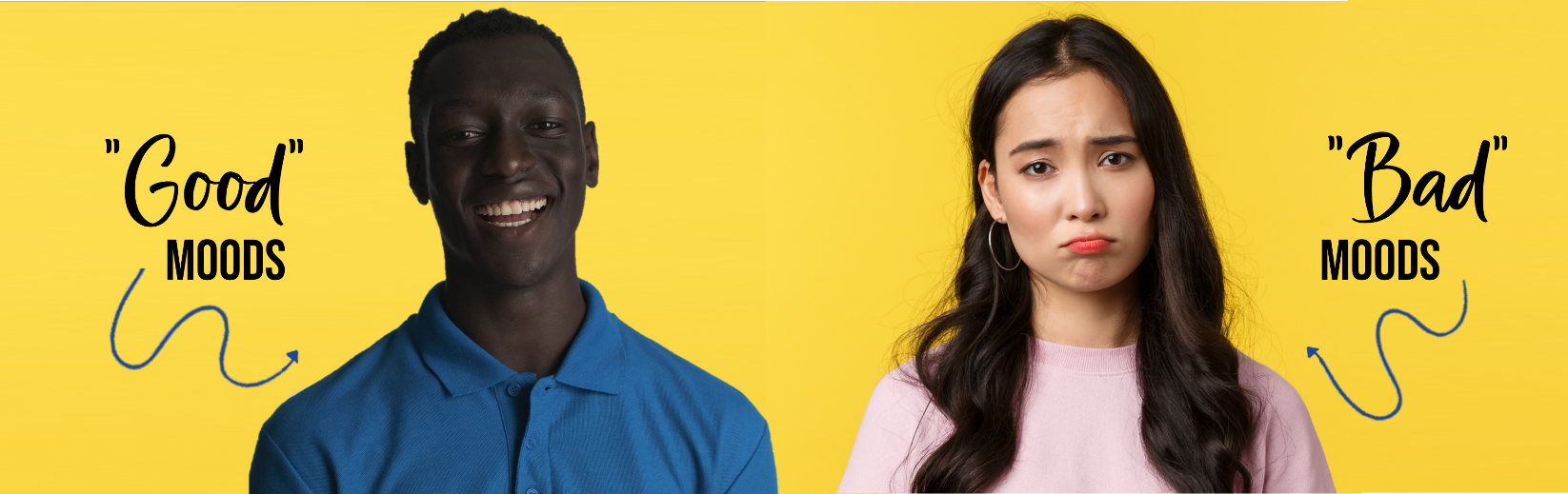 Use Your Moods
Positive emotions fuel creativity and imagination. 
Your “good” moods are a good time for:
Starting new projects 
Big-picture thinking
Collaboration and teamwork
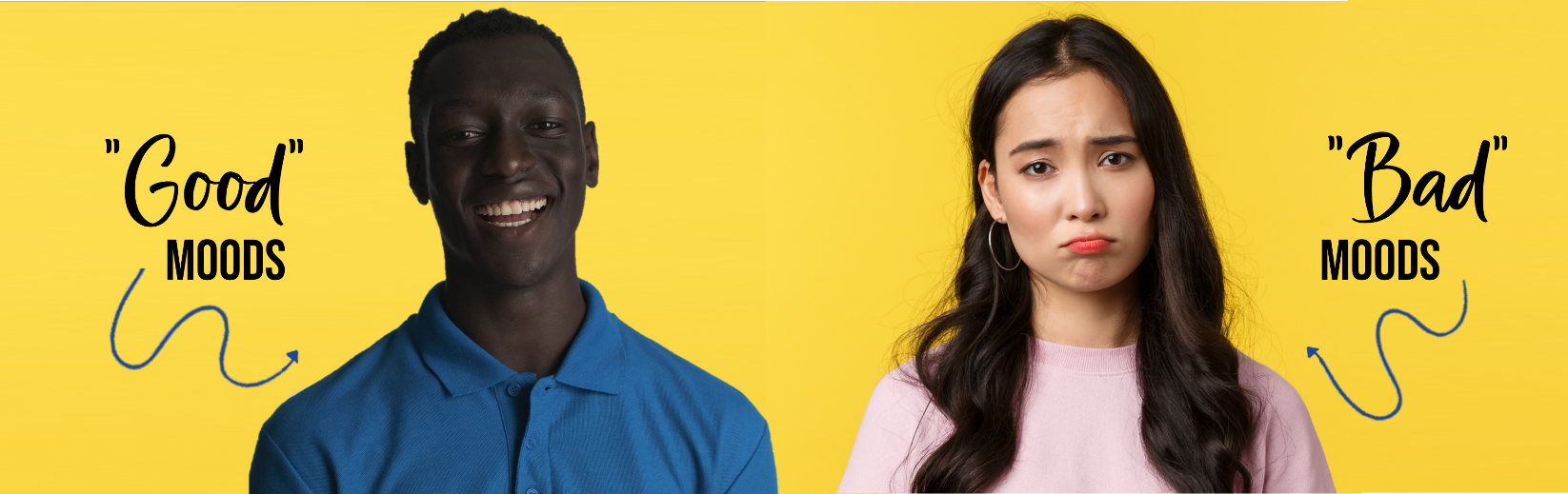 Use Your Moods
Negative emotions can help us focus.
Your “bad” moods are a good time for:
Detail-oriented tasks
Critical thinking and problem-solving 
Circling back to stalled projects or difficult challenges
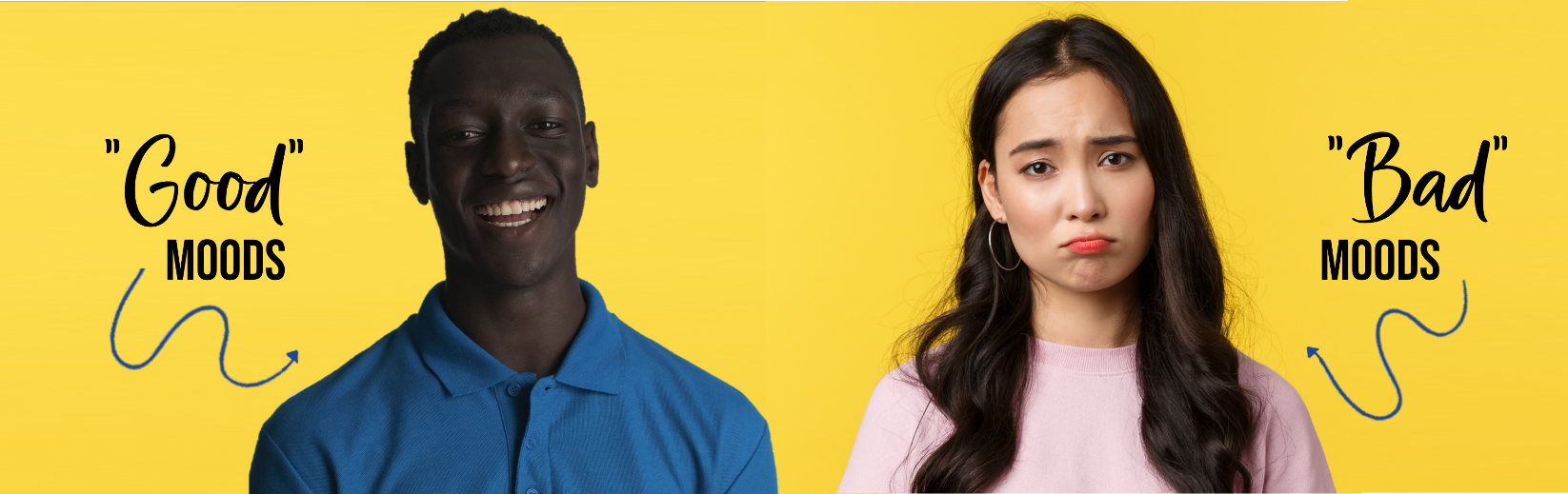 Difficult Emotions as Creative Fuel
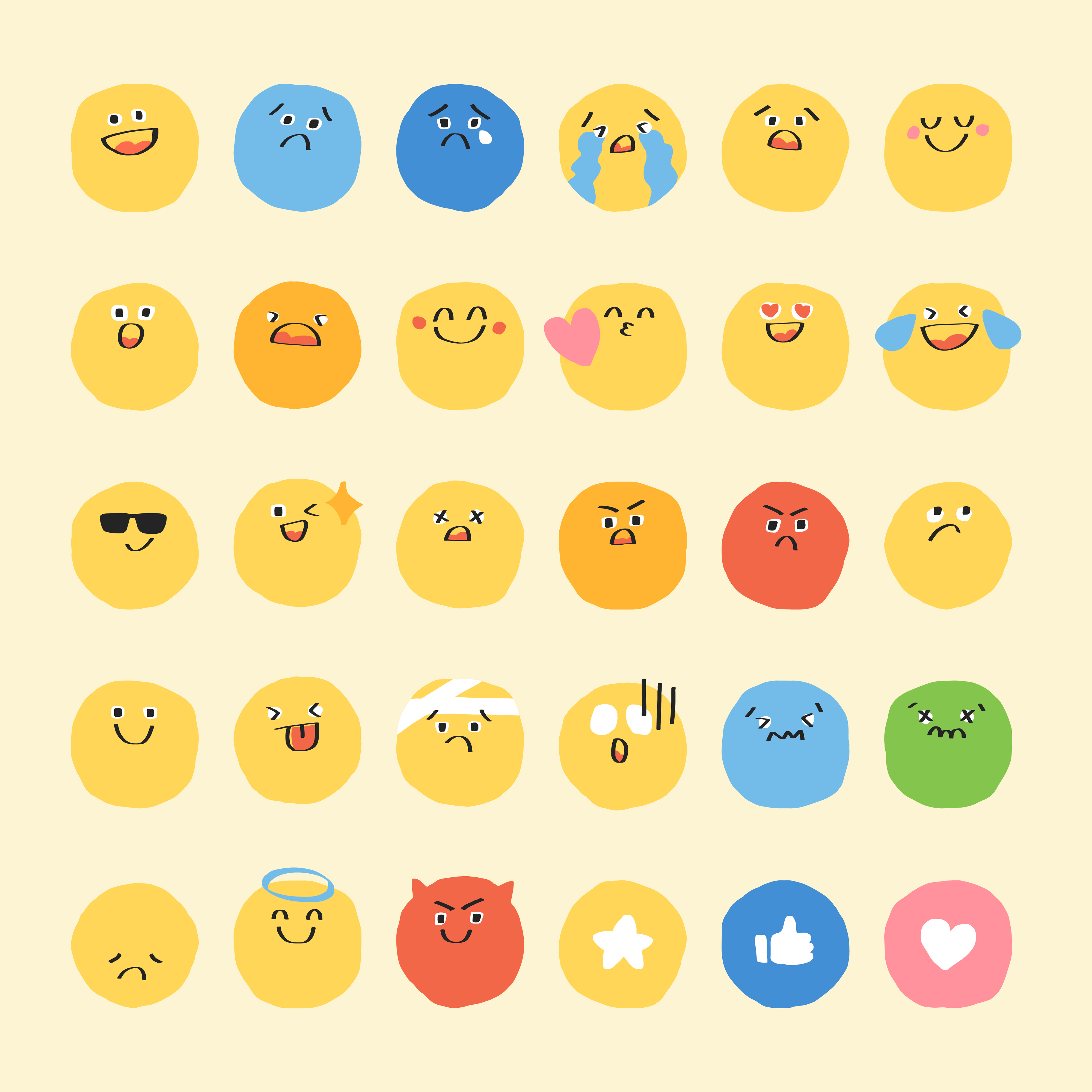 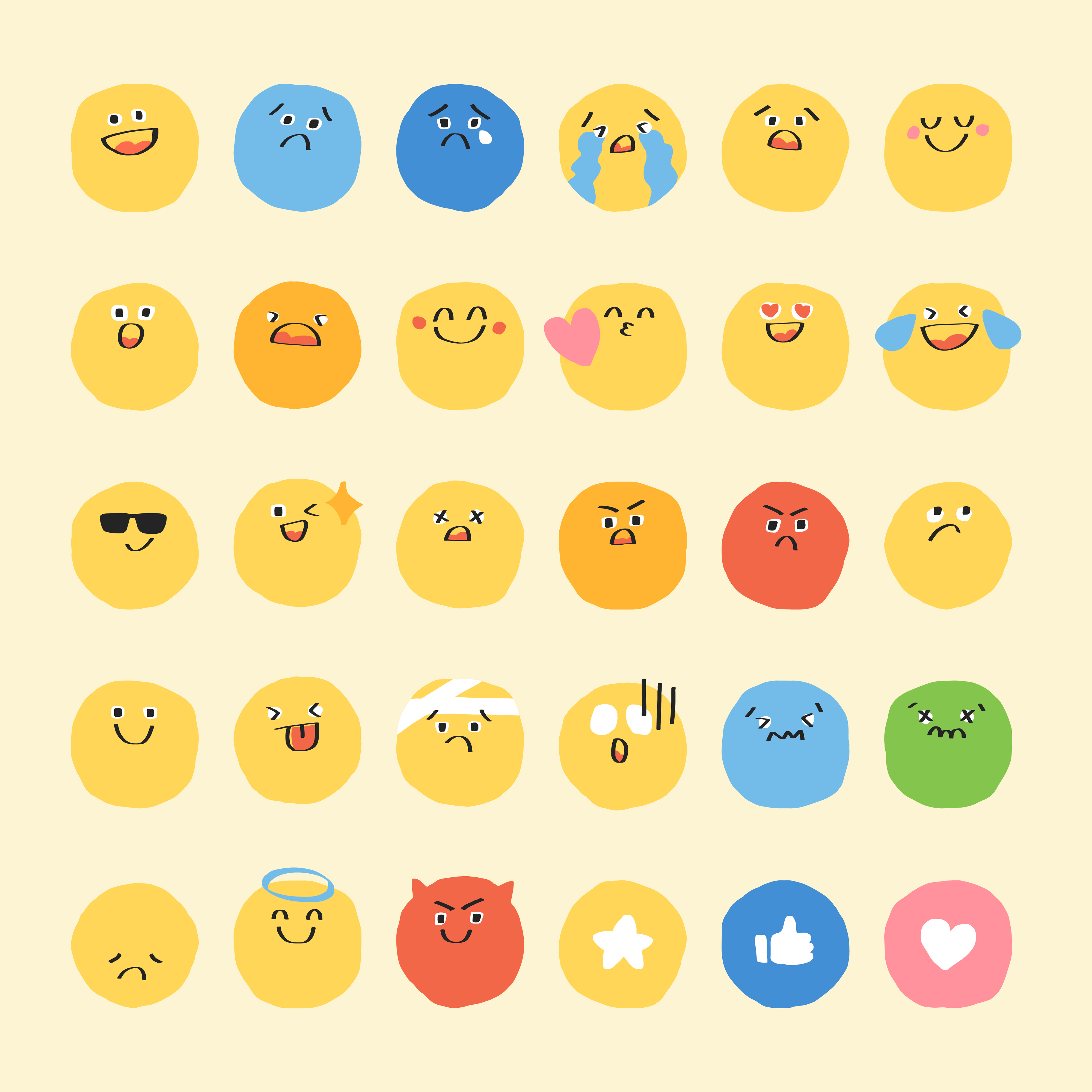 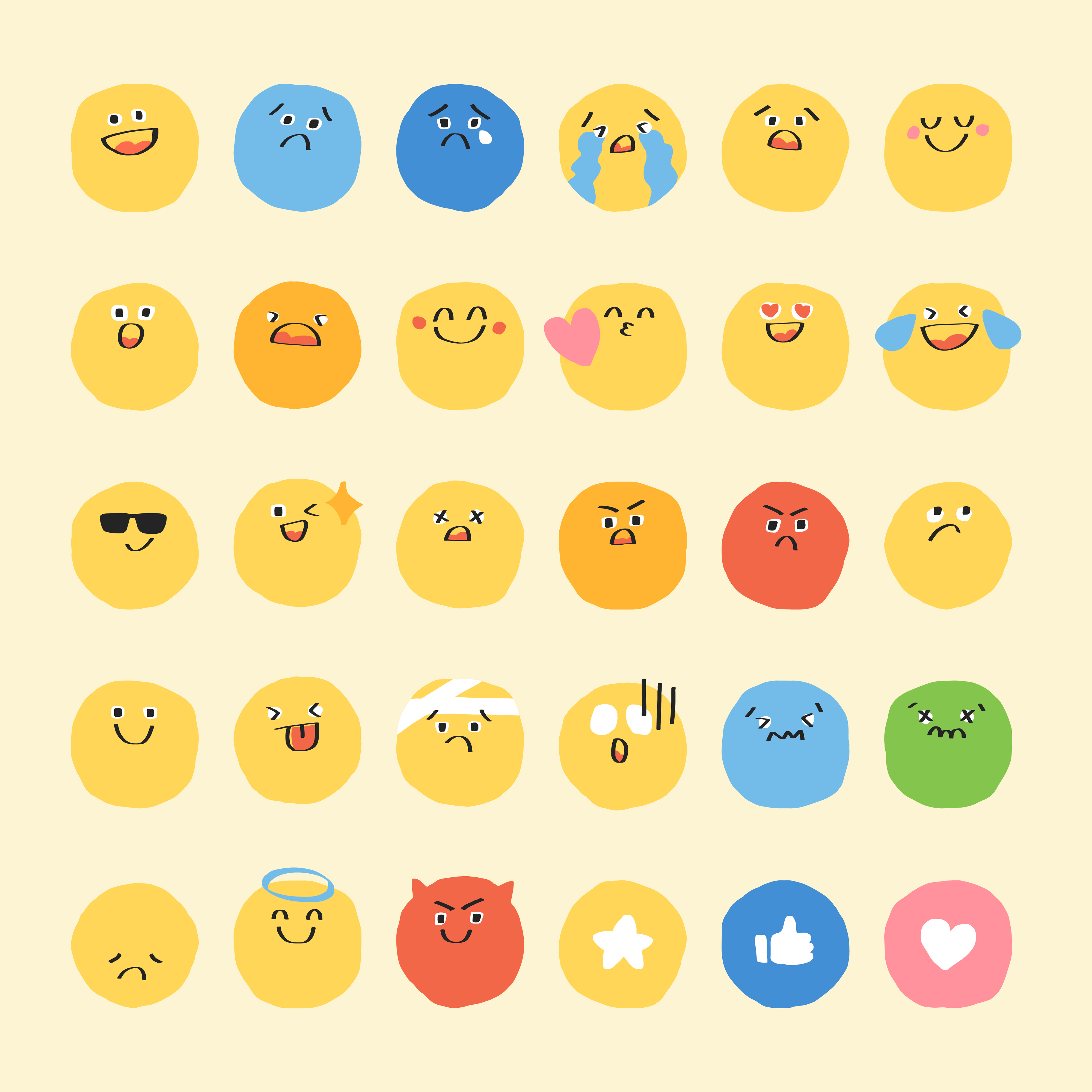 Fear is strongest when we really want something. It can be a motivator to shift our focus to our desires.
Anger is often a sign that values are being ignored. It can spark great ideas and action to make things right.
Jealousy provides clues about what we may want. Use it to identify what you can do to create what you’re missing.
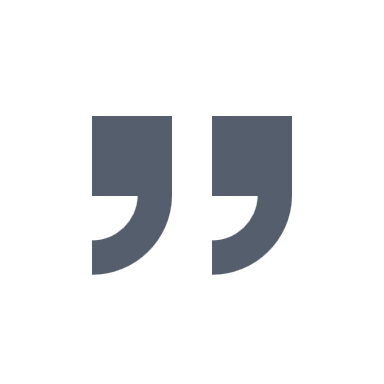 Our feelings are our more genuine paths to knowledge.
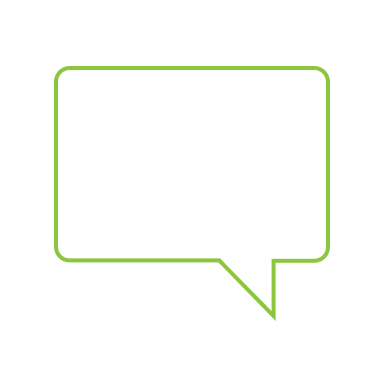 - Audre Lorde
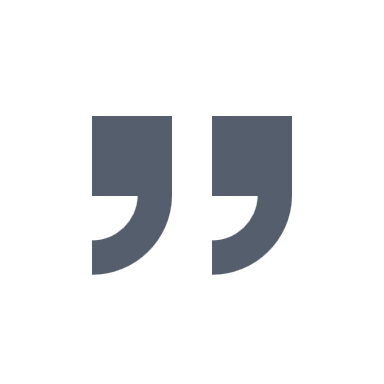 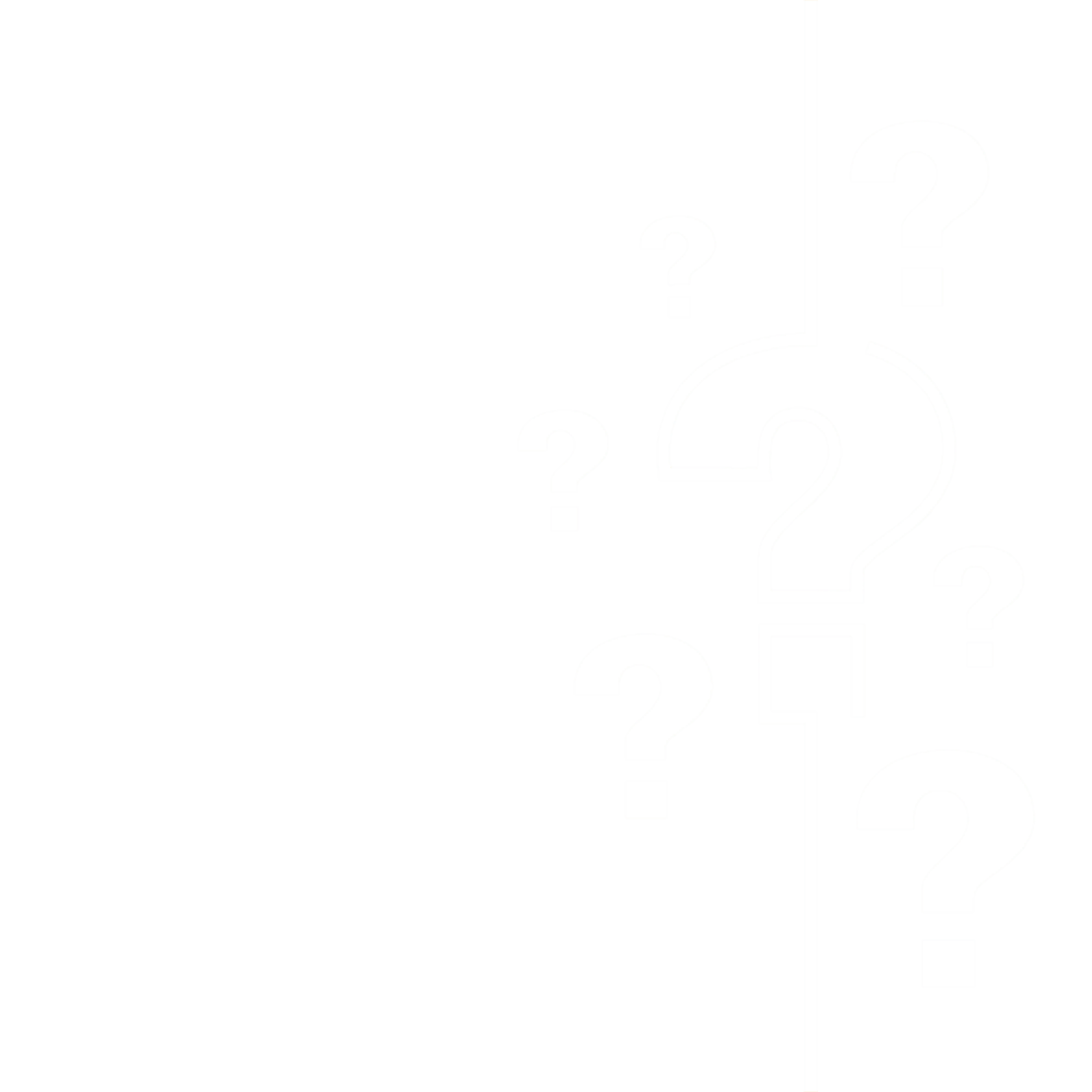 Thank You for Participating
Questions?